Artists Review!High Renaissanceand Mannerism
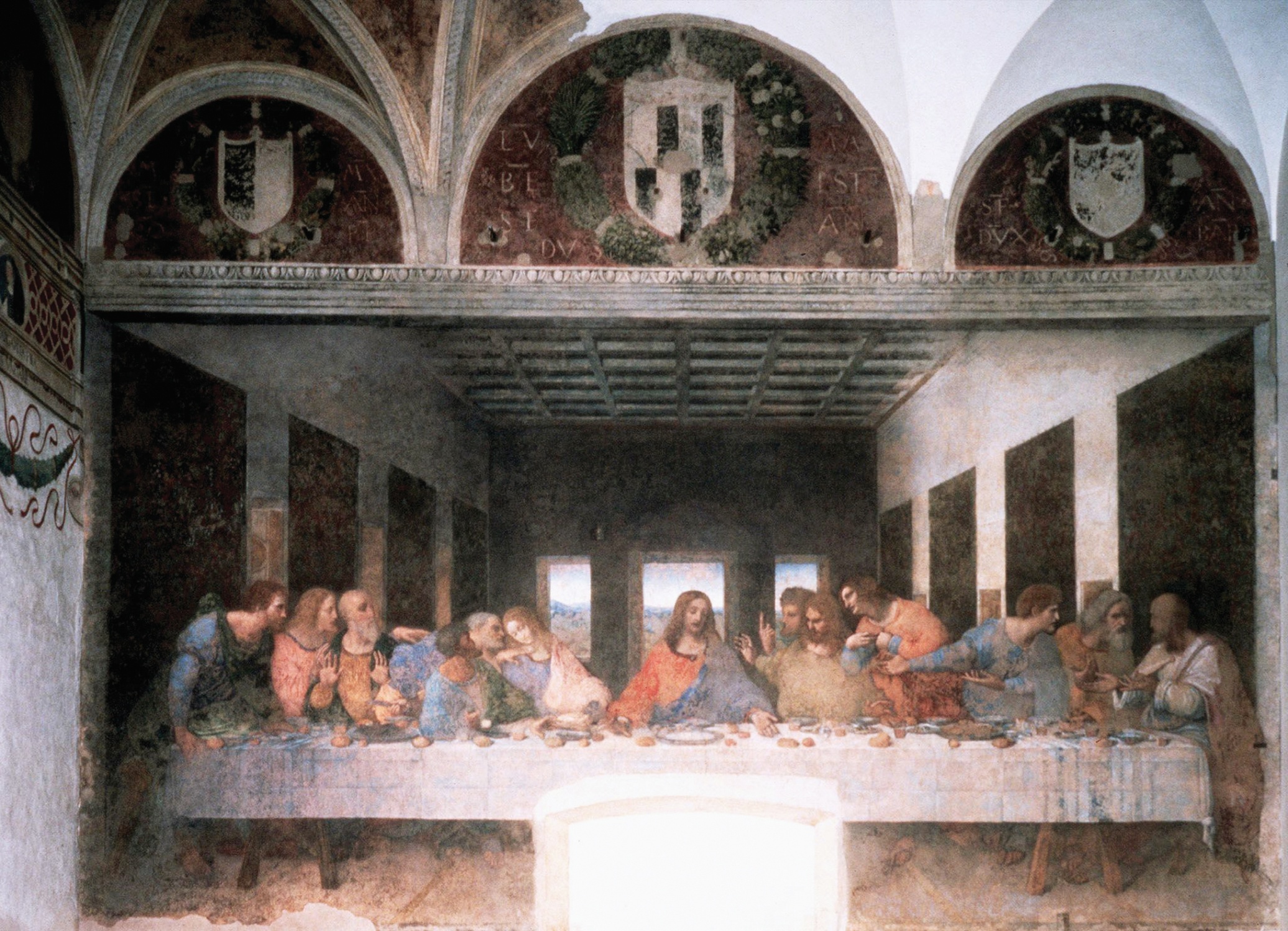 da Vinci
The Last Supper
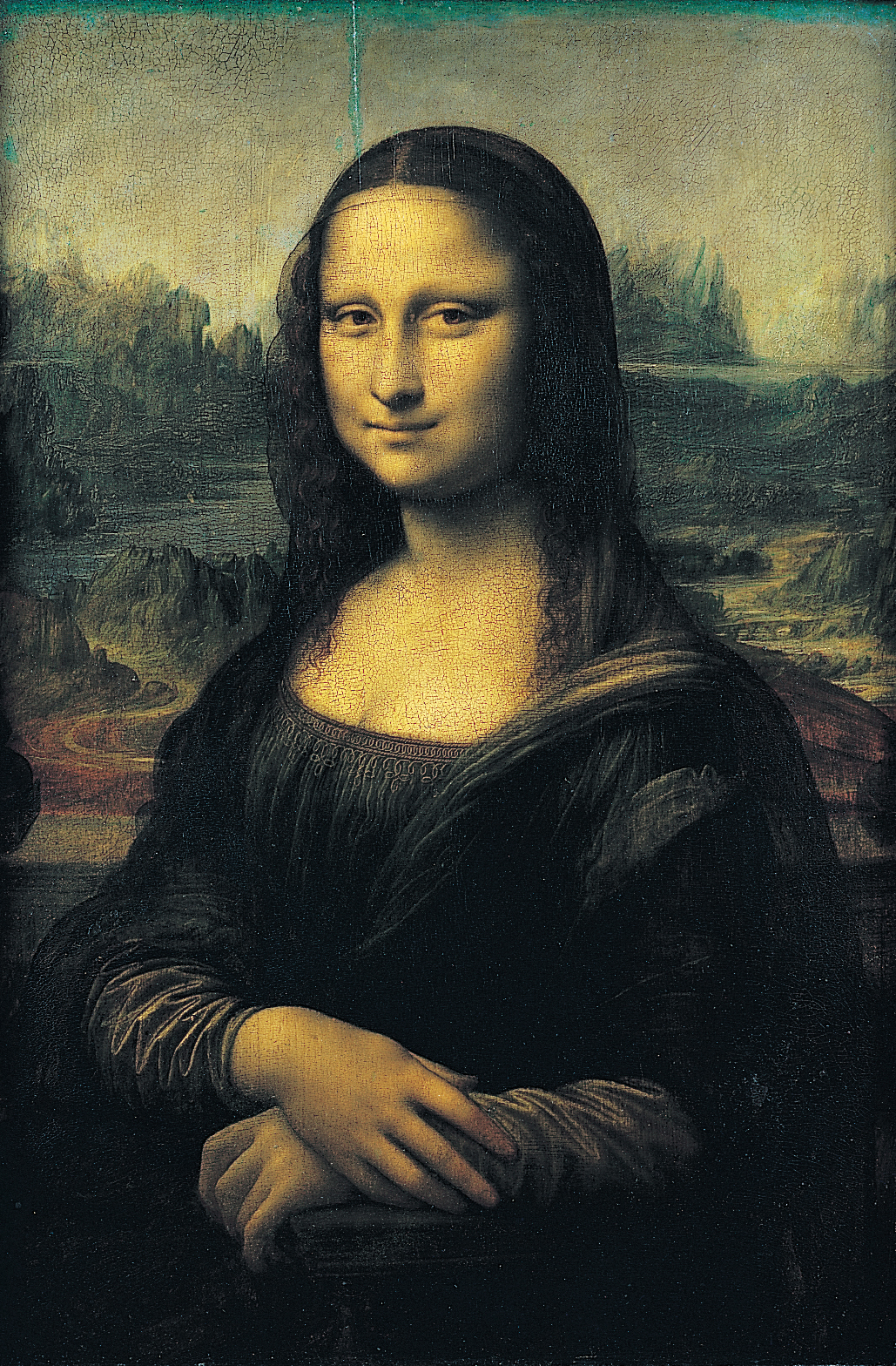 da Vinci
Mona Lisa
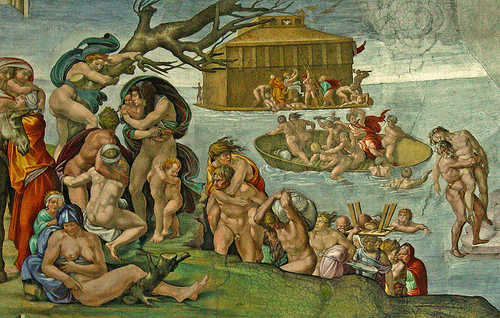 Michelangelo
The Flood, 
Sistine Chapel
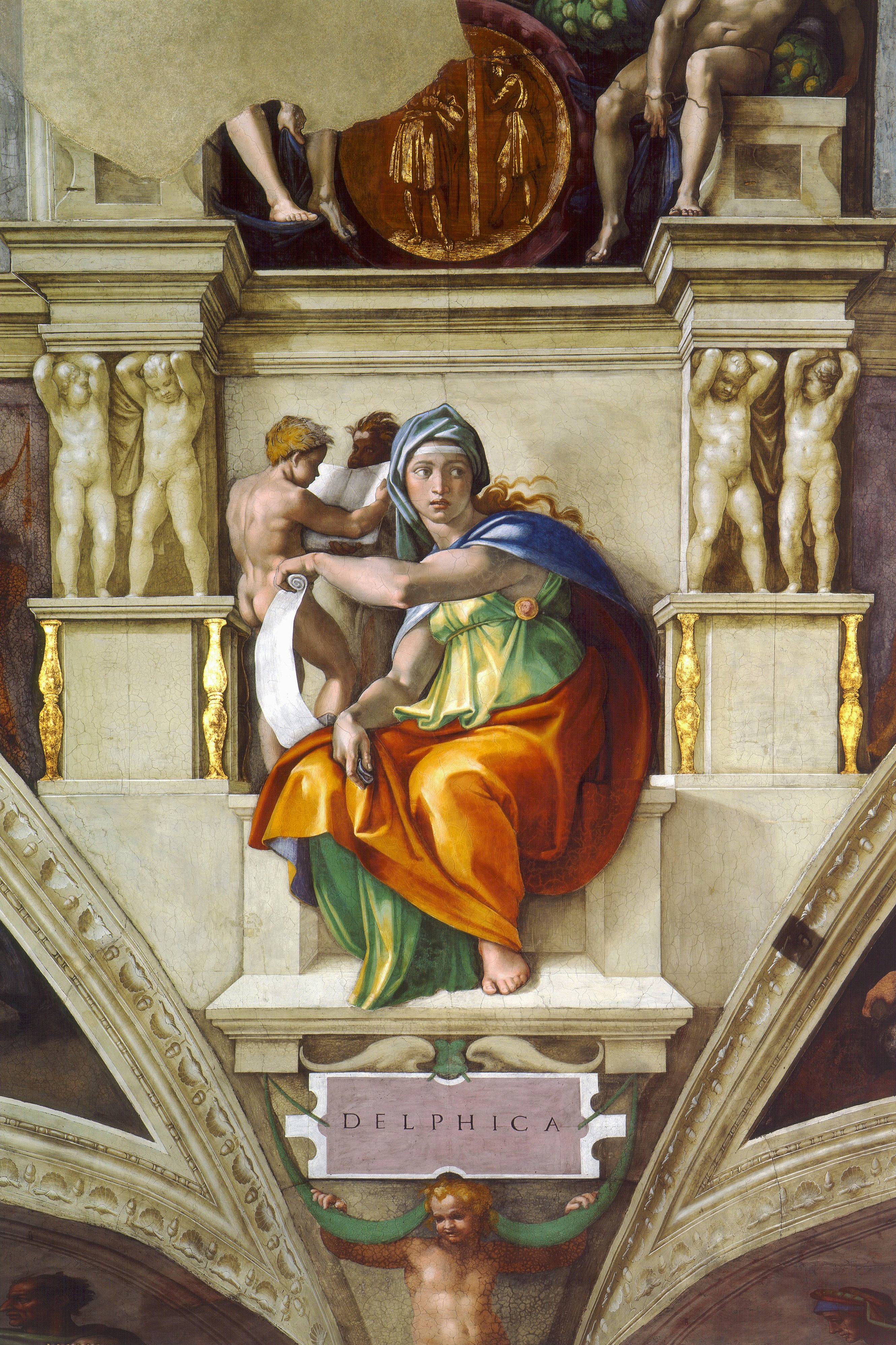 Michelangelo
Delphic Sibyl,
Sistine Chapel
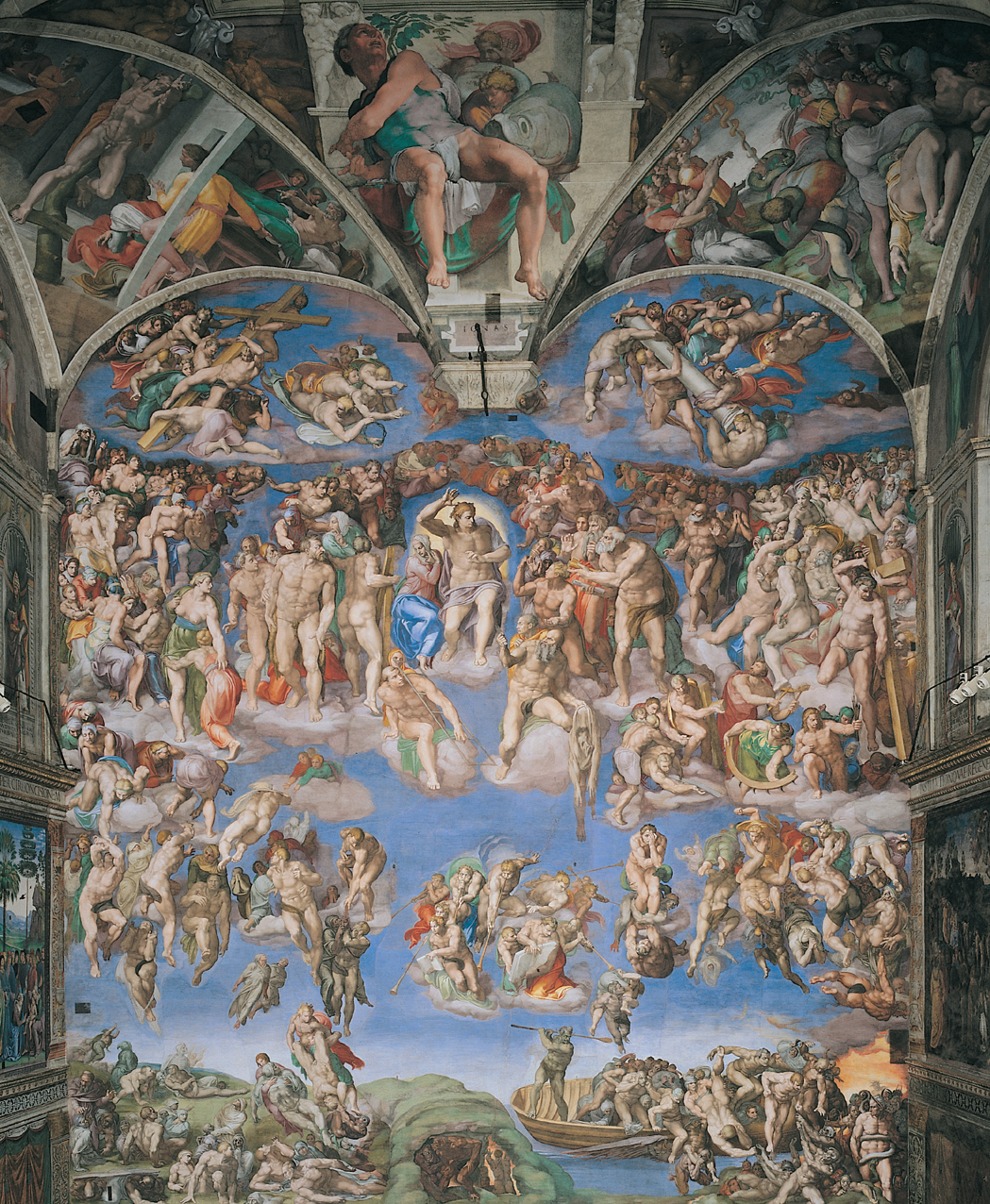 Michelangelo
Last Judgment
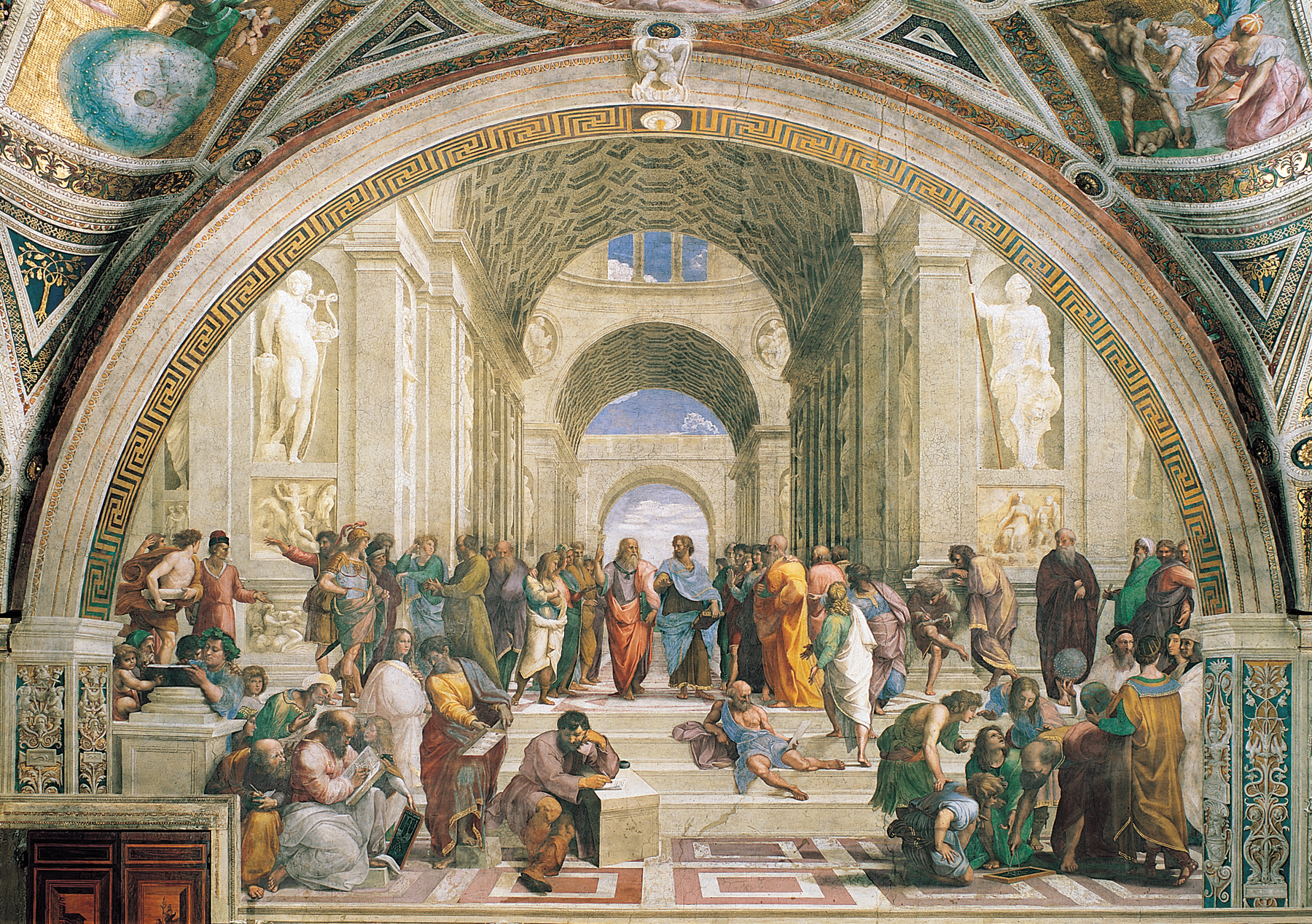 Raphael
School of Athens
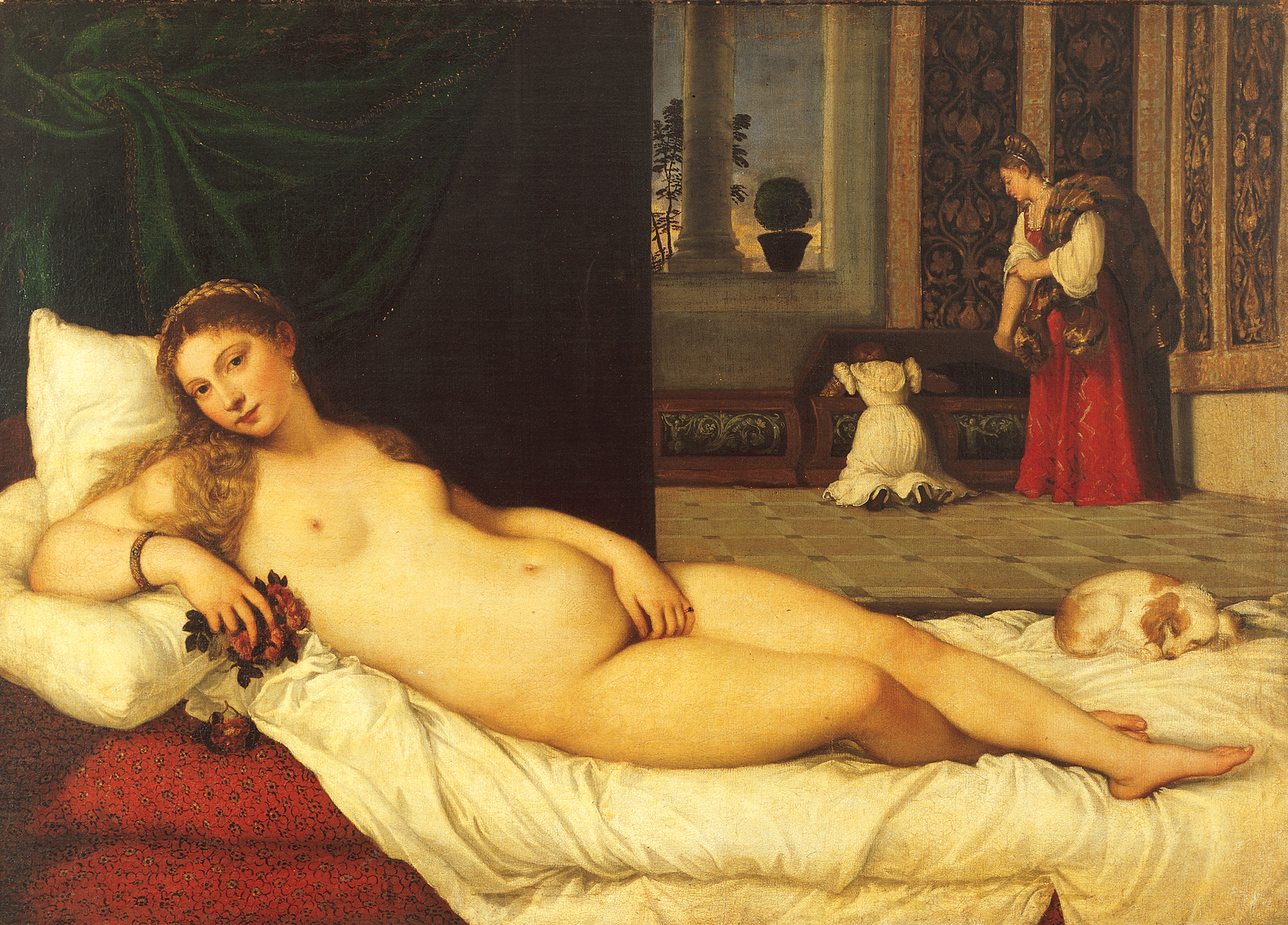 Titian
Venus of Urbino
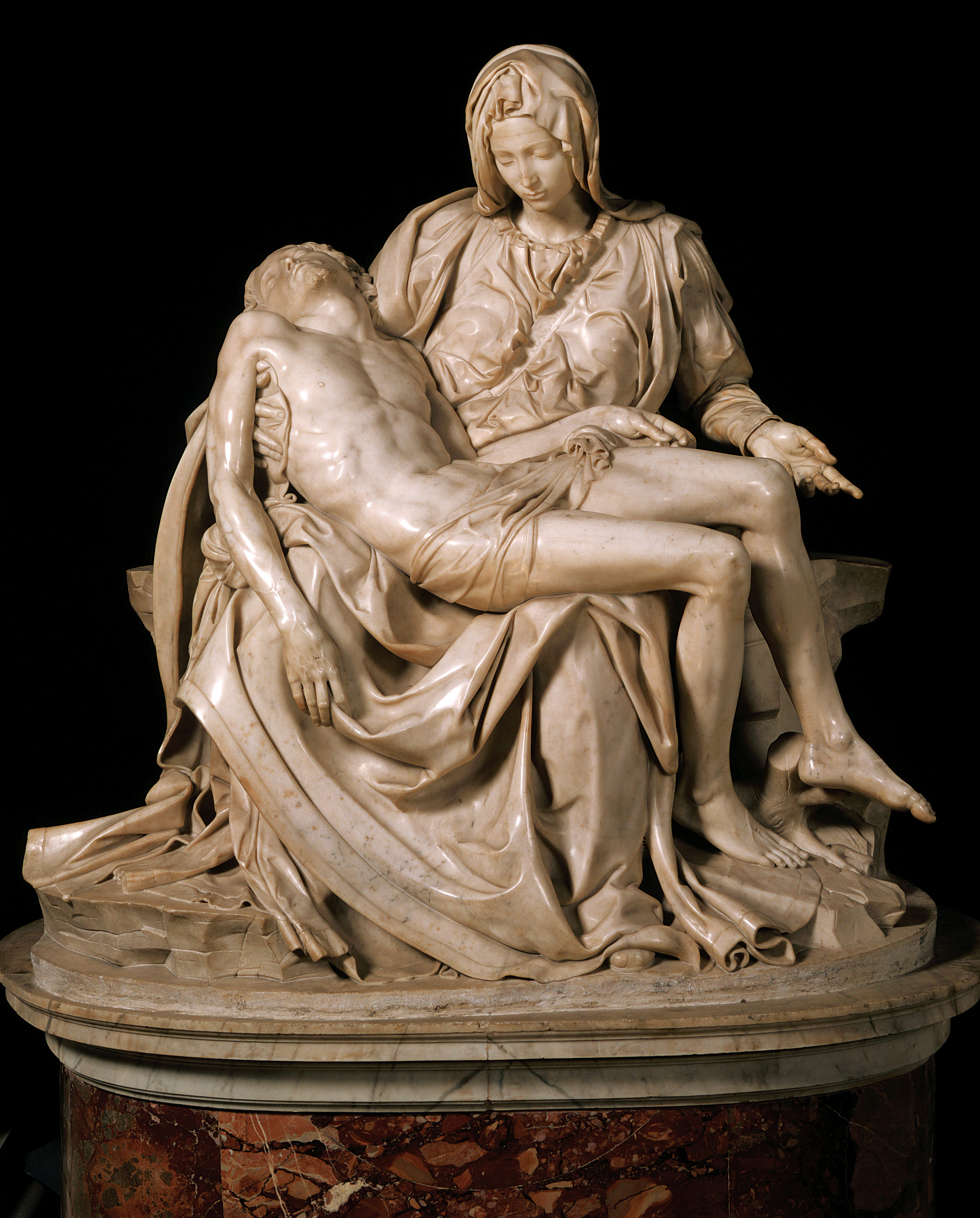 Michelangelo
Pieta
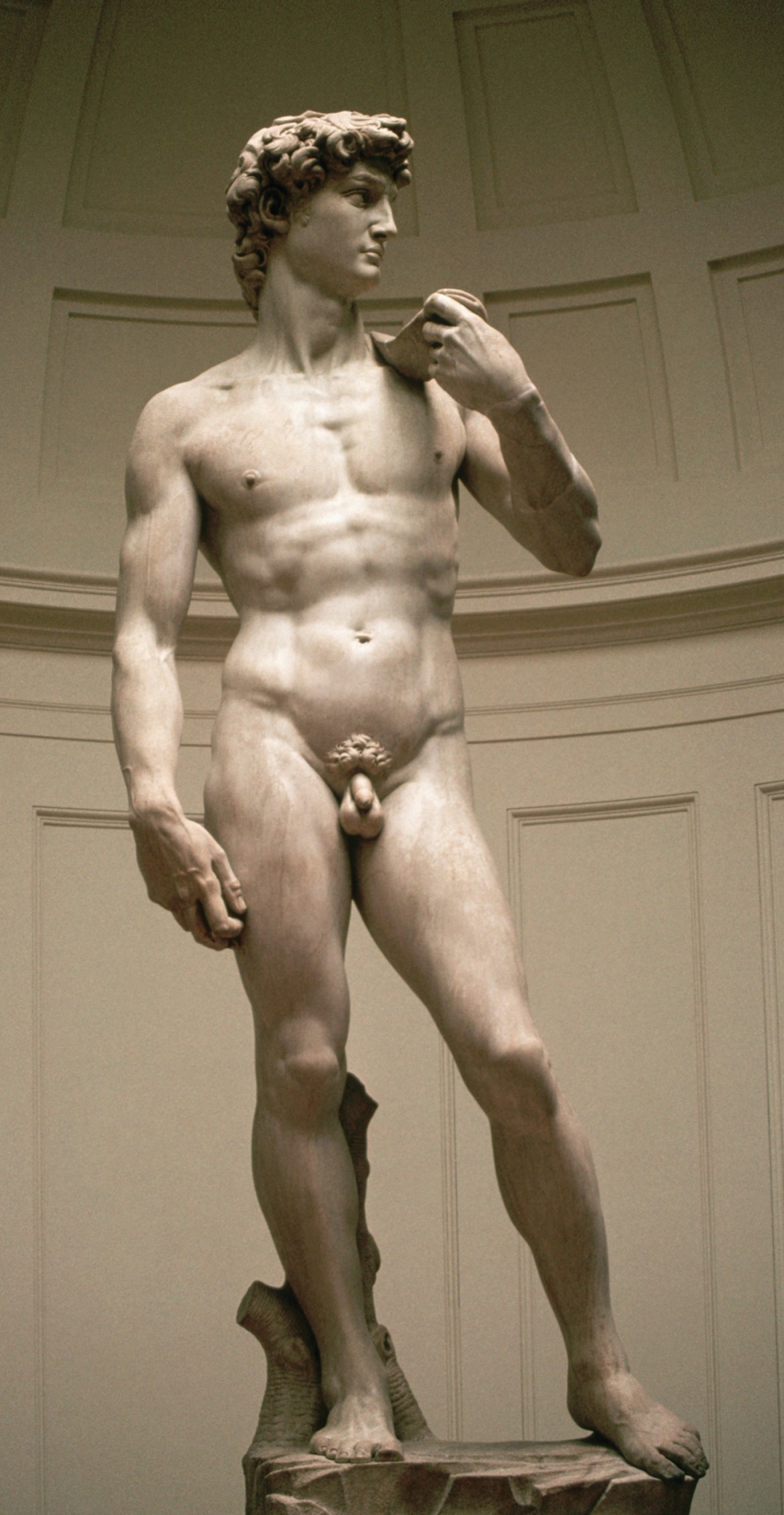 Michelangelo
David
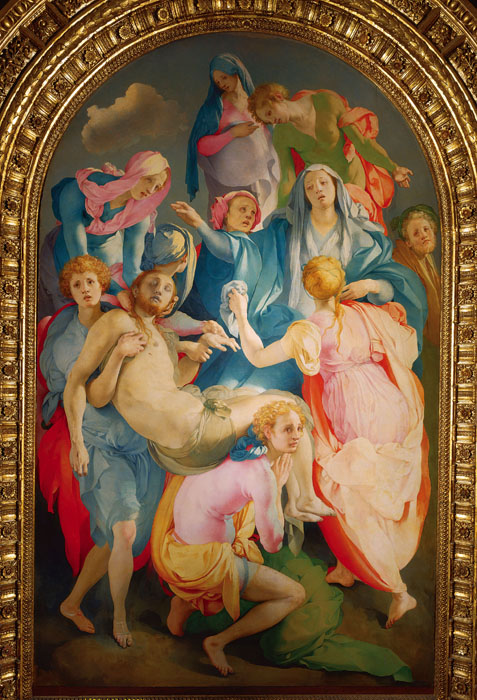 Pontormo
Entombment of Christ
Mannerism
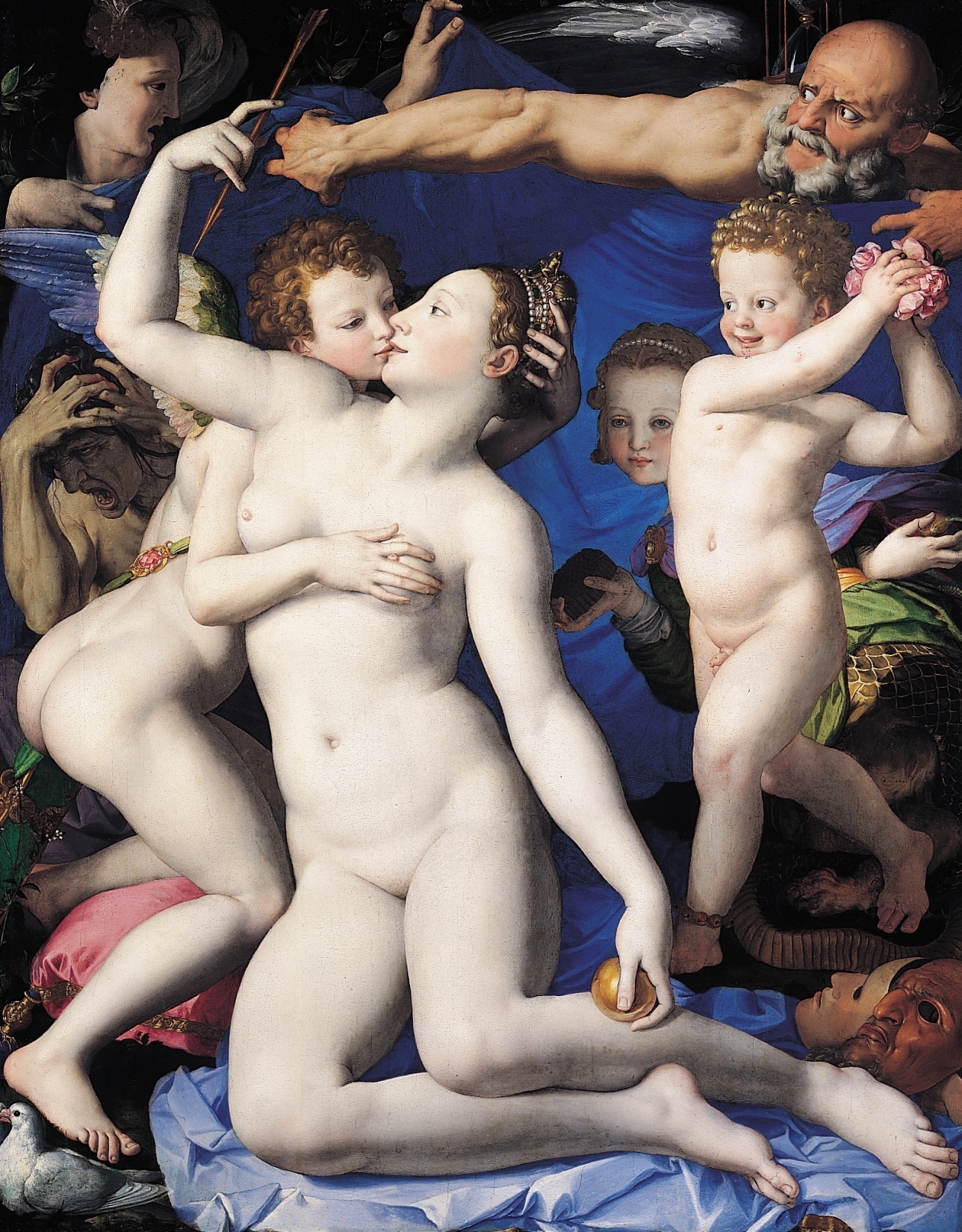 Bronzino
Venus Cupid Folly and Time
Mannerism
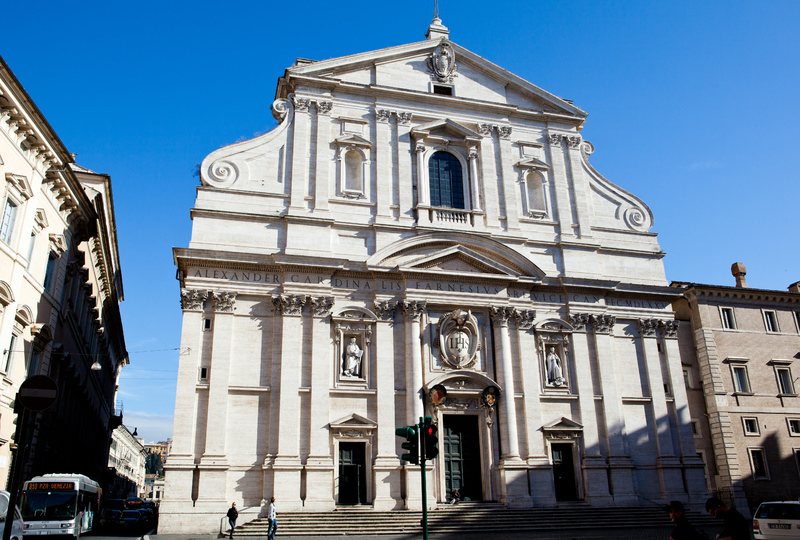 Della Porta
Il Gesu facade
Mannerism
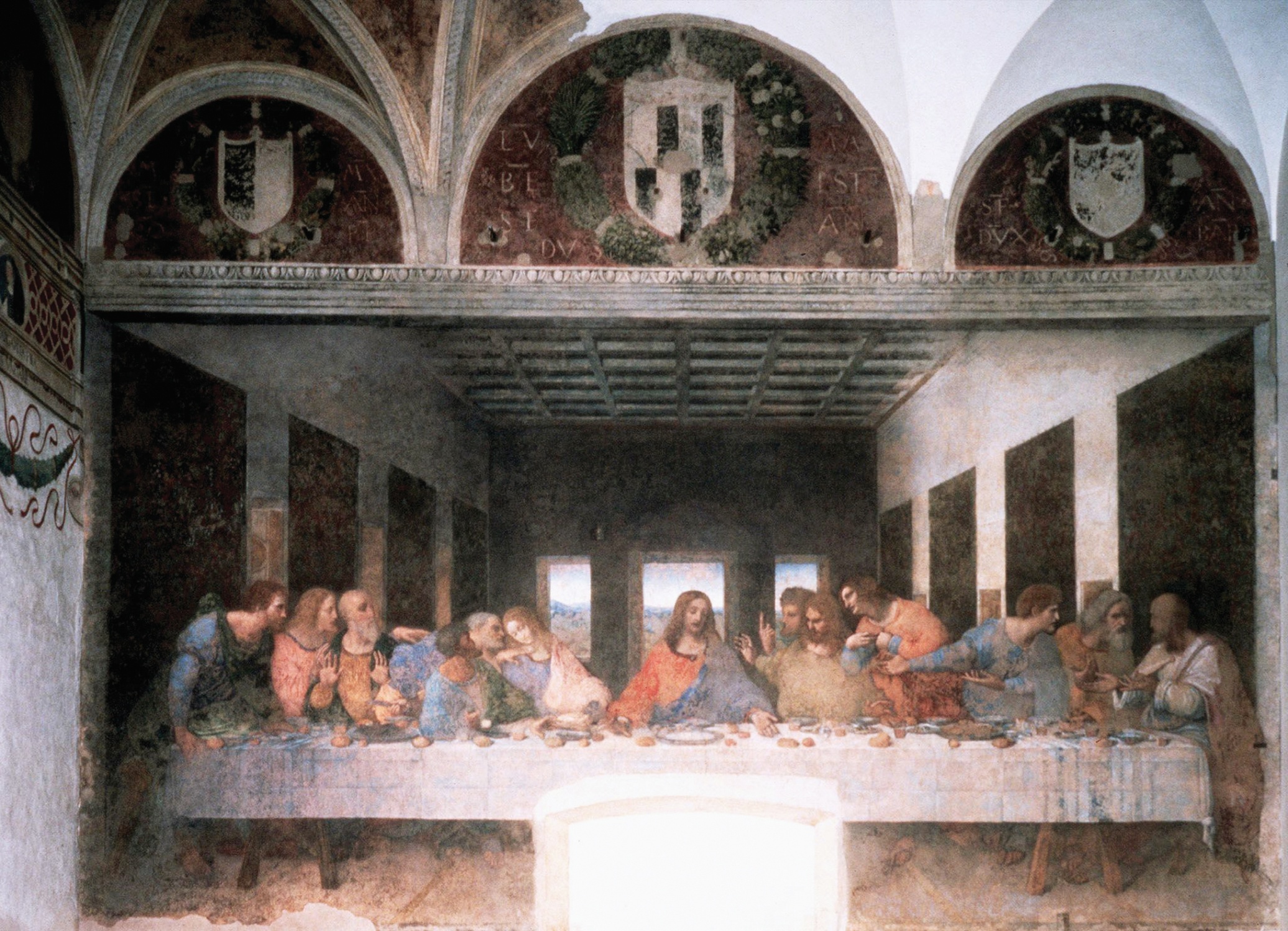 da Vinci
The Last Supper
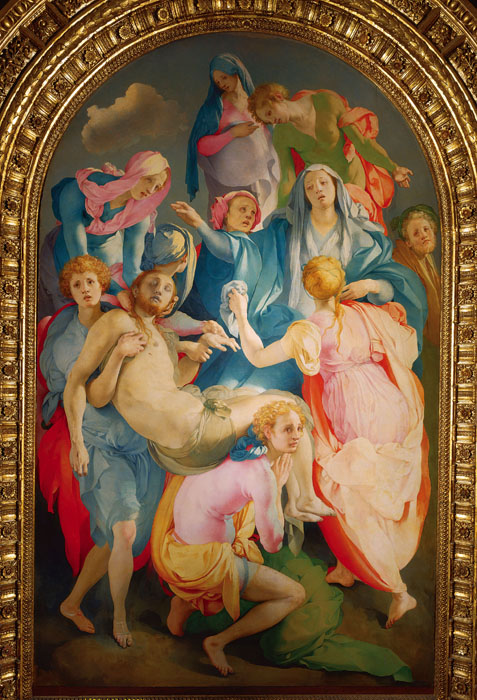 Pontormo
Entombment of Christ
Mannerism
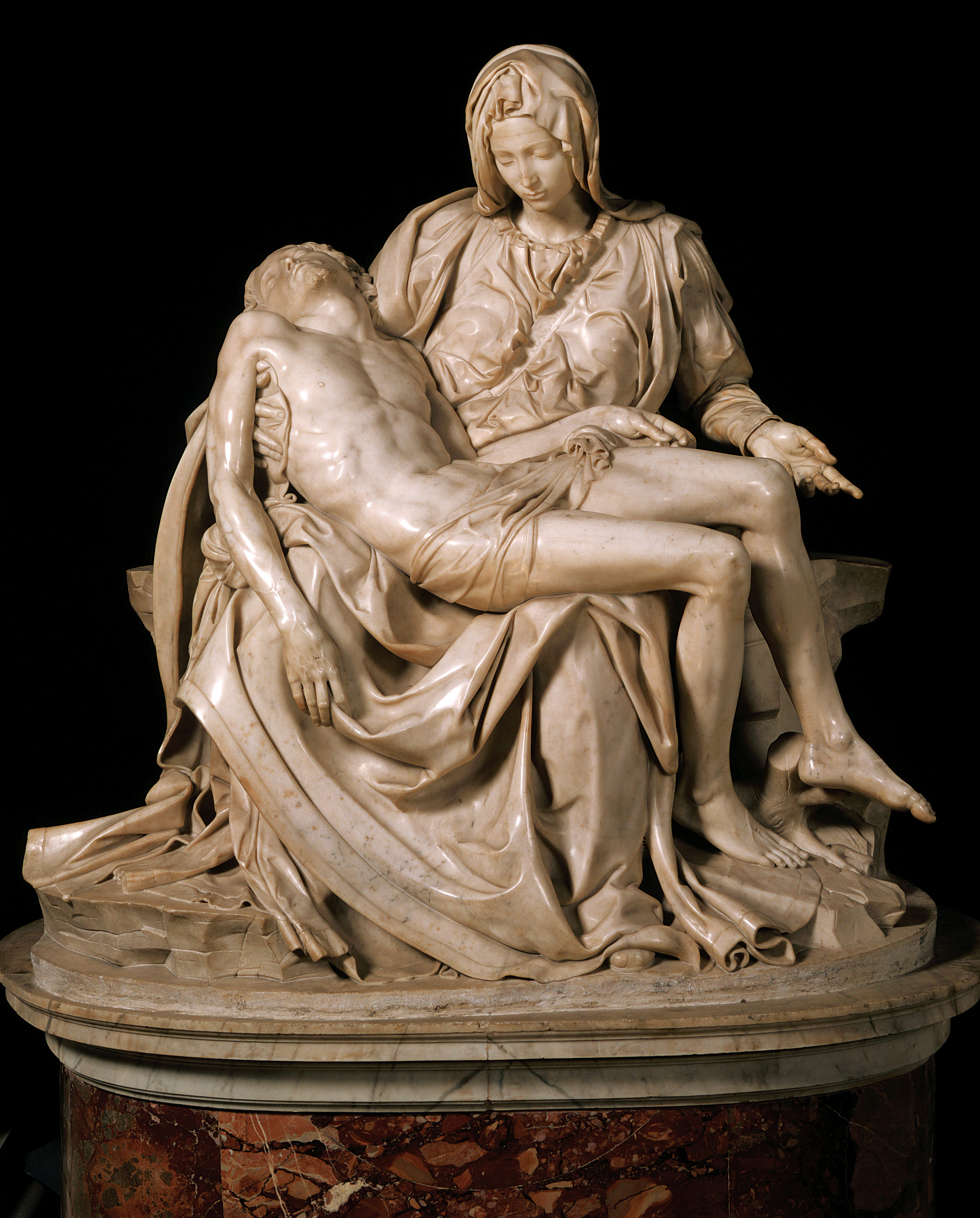 Michelangelo
Pieta
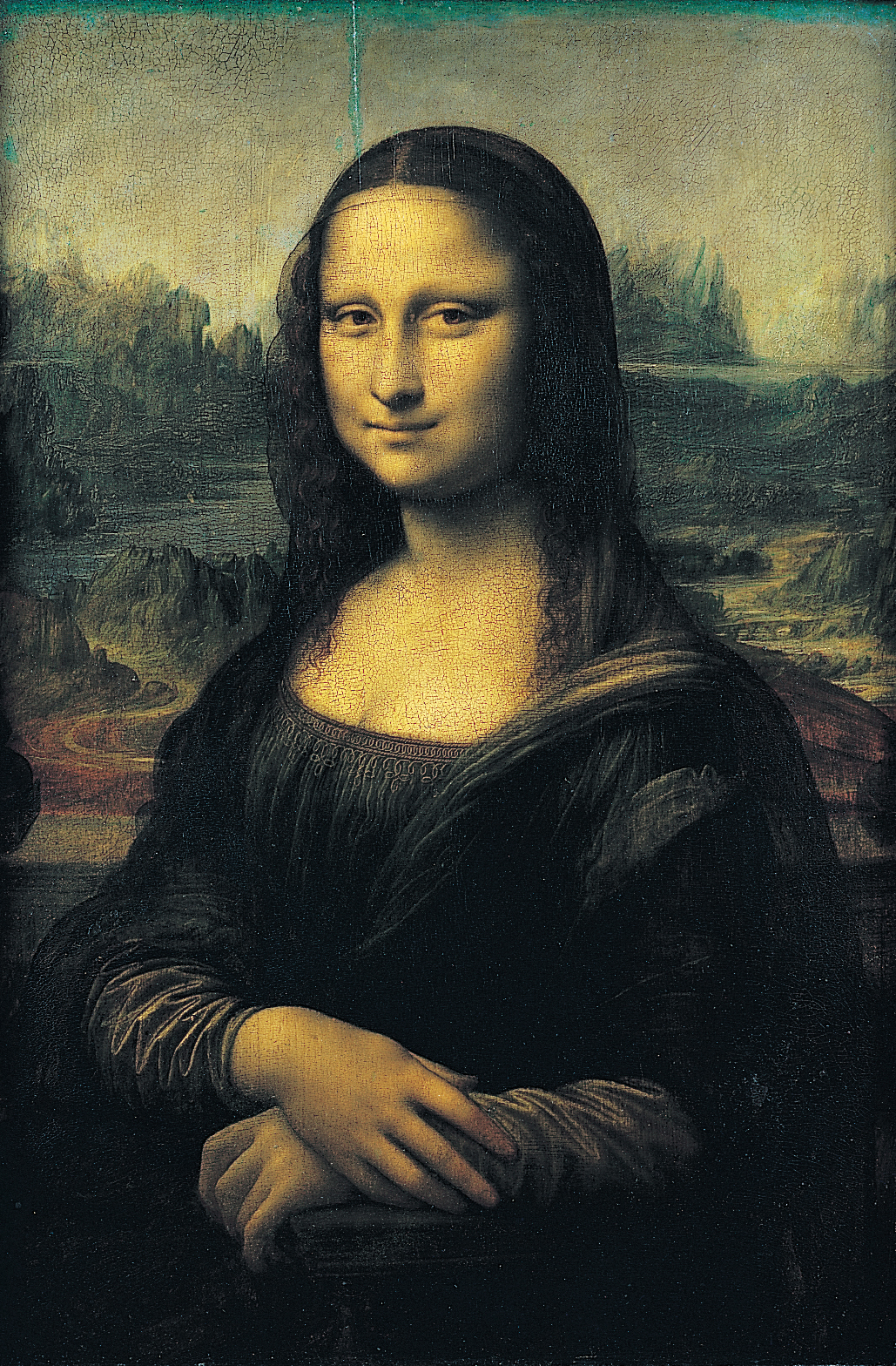 da Vinci
Mona Lisa
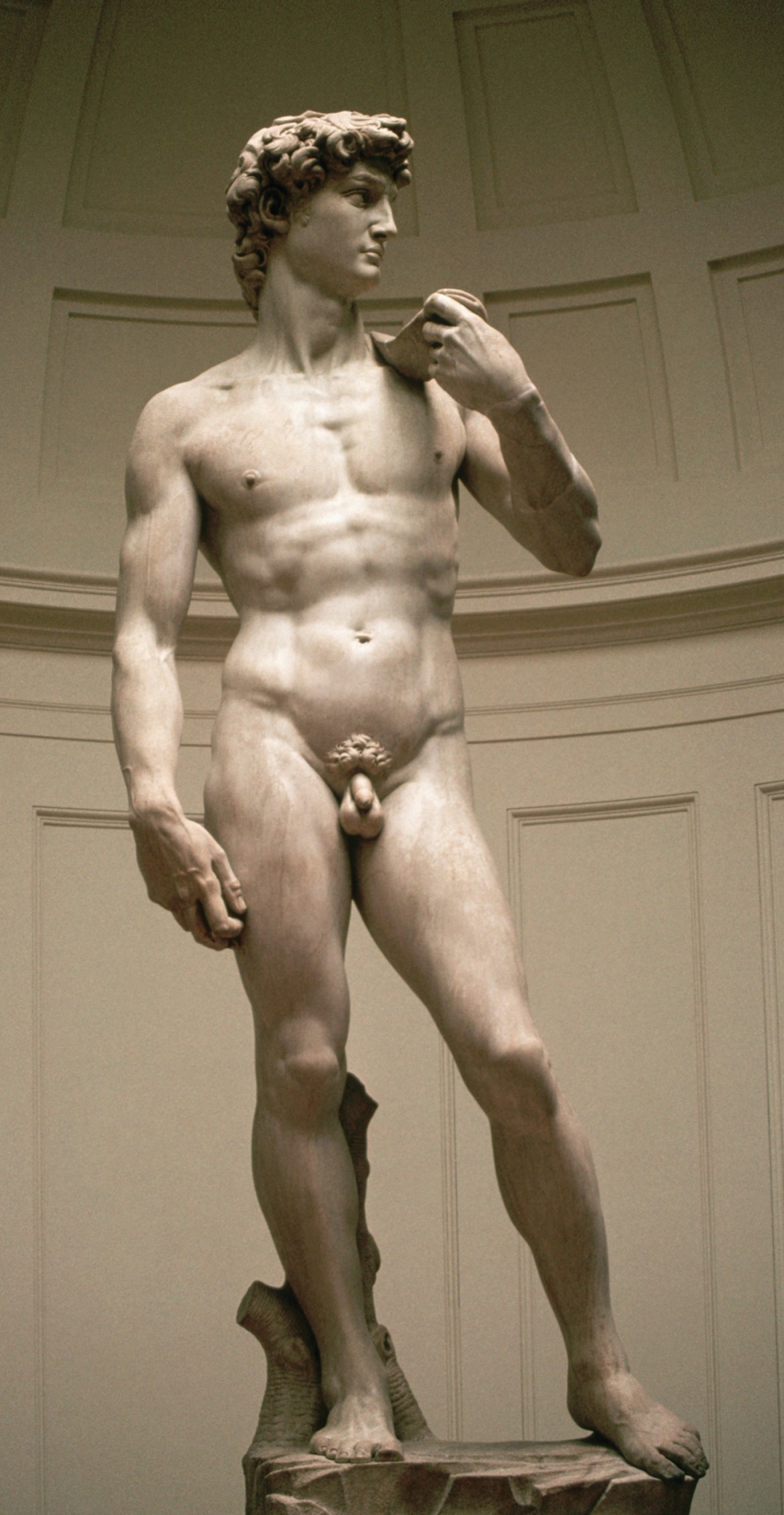 Michelangelo
David
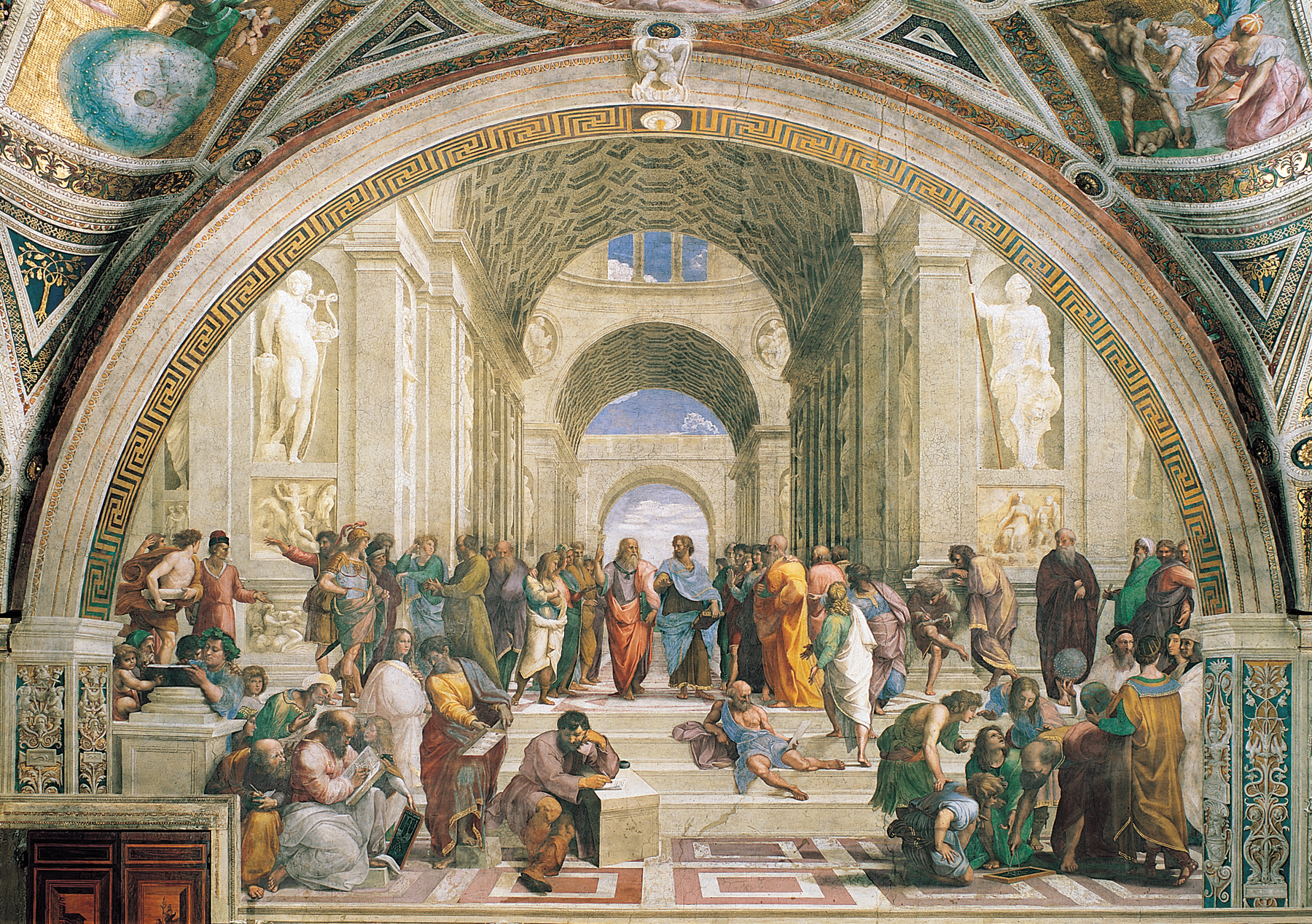 Raphael
School of Athens
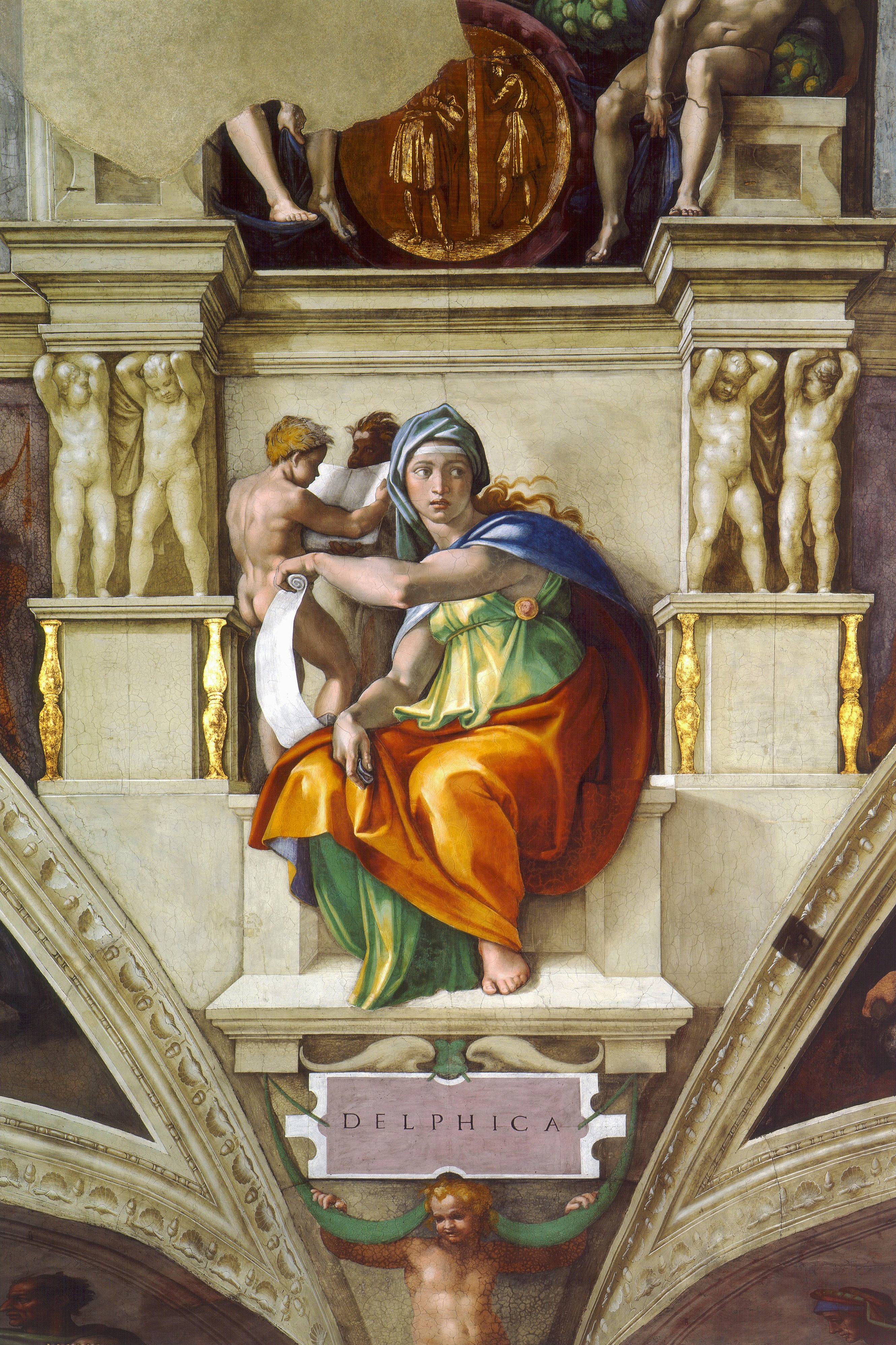 Michelangelo
Delphic Sibyl,
Sistine Chapel
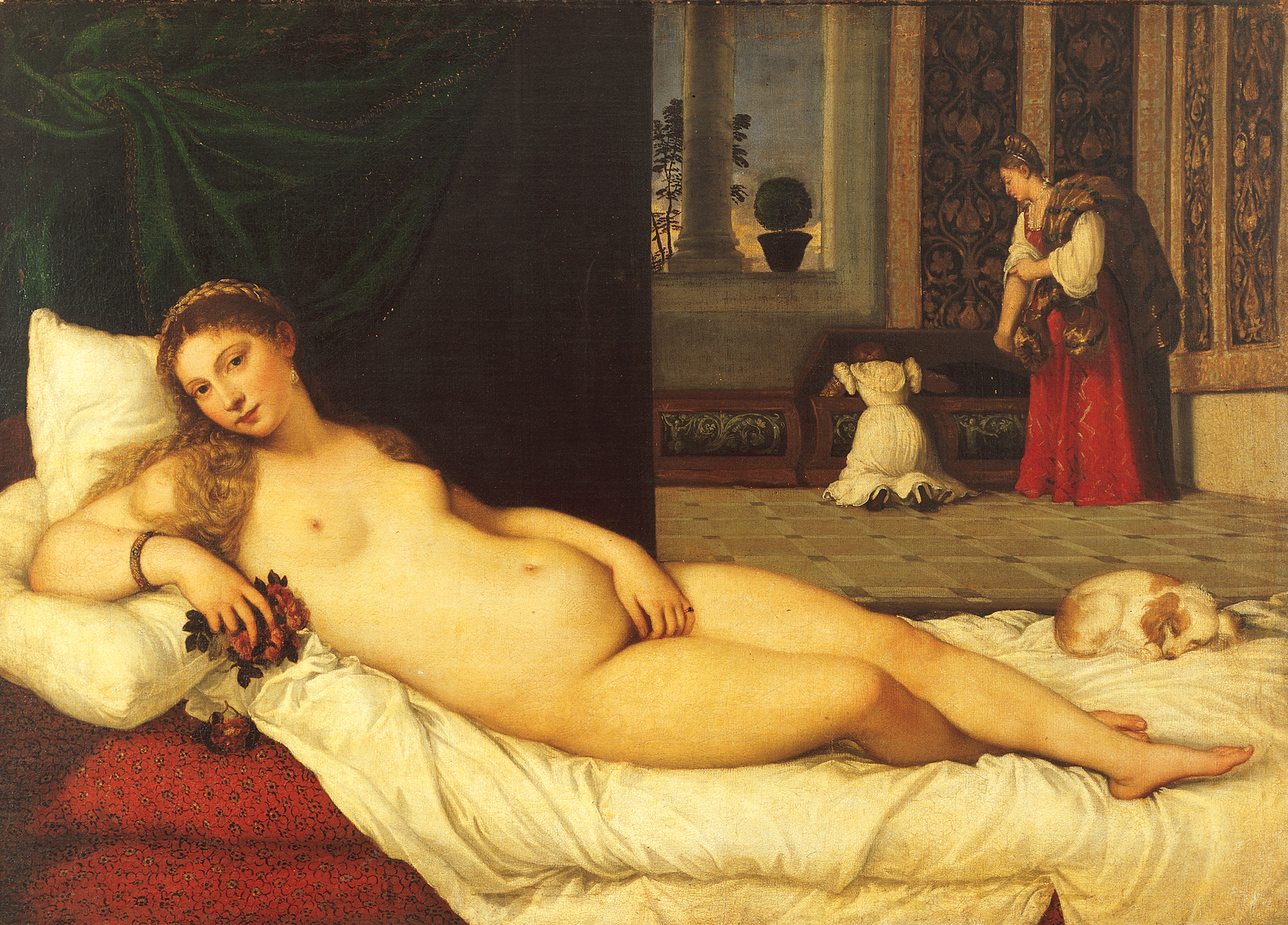 Titian
Venus of Urbino
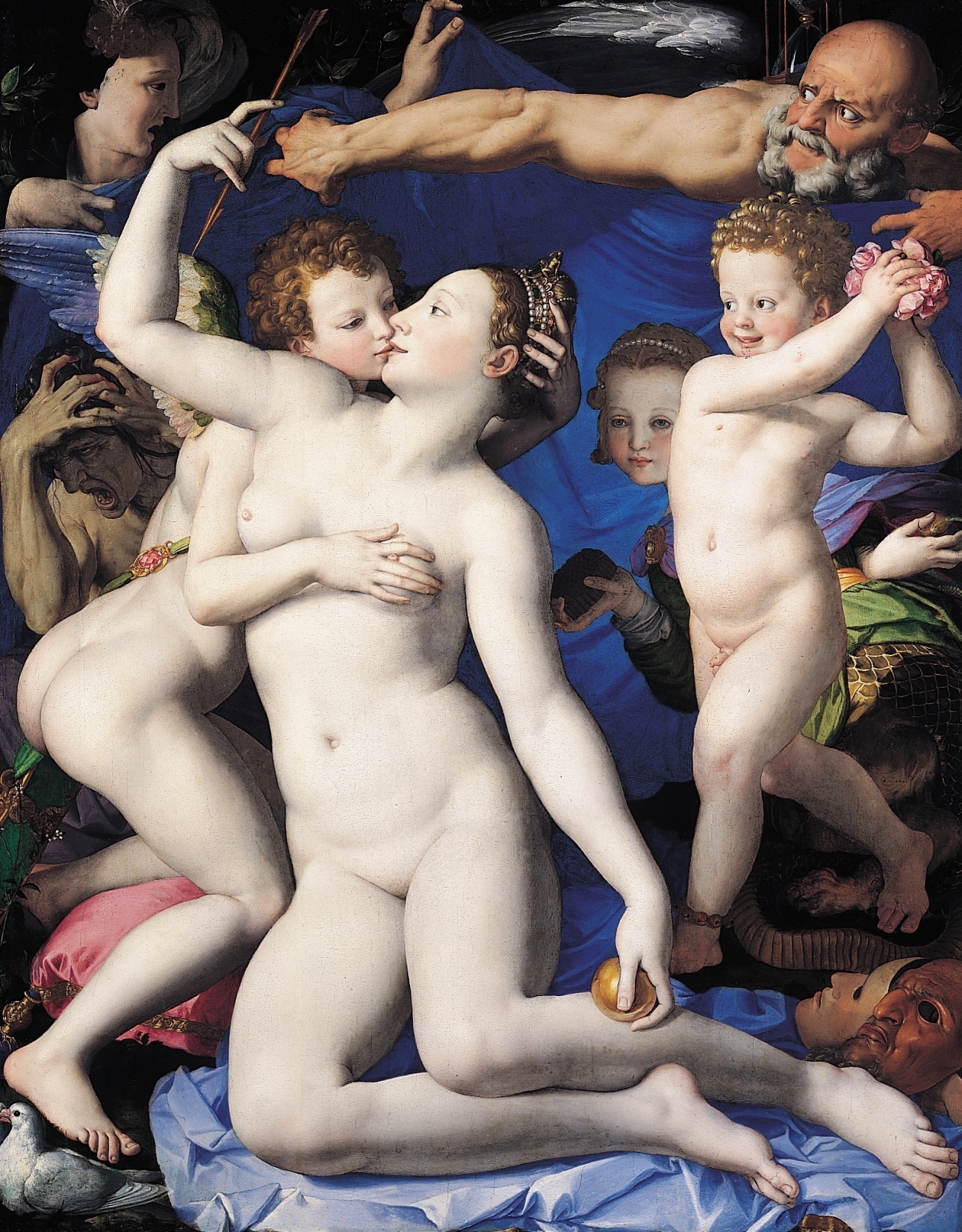 Bronzino
Venus Cupid Folly and Time
Mannerism
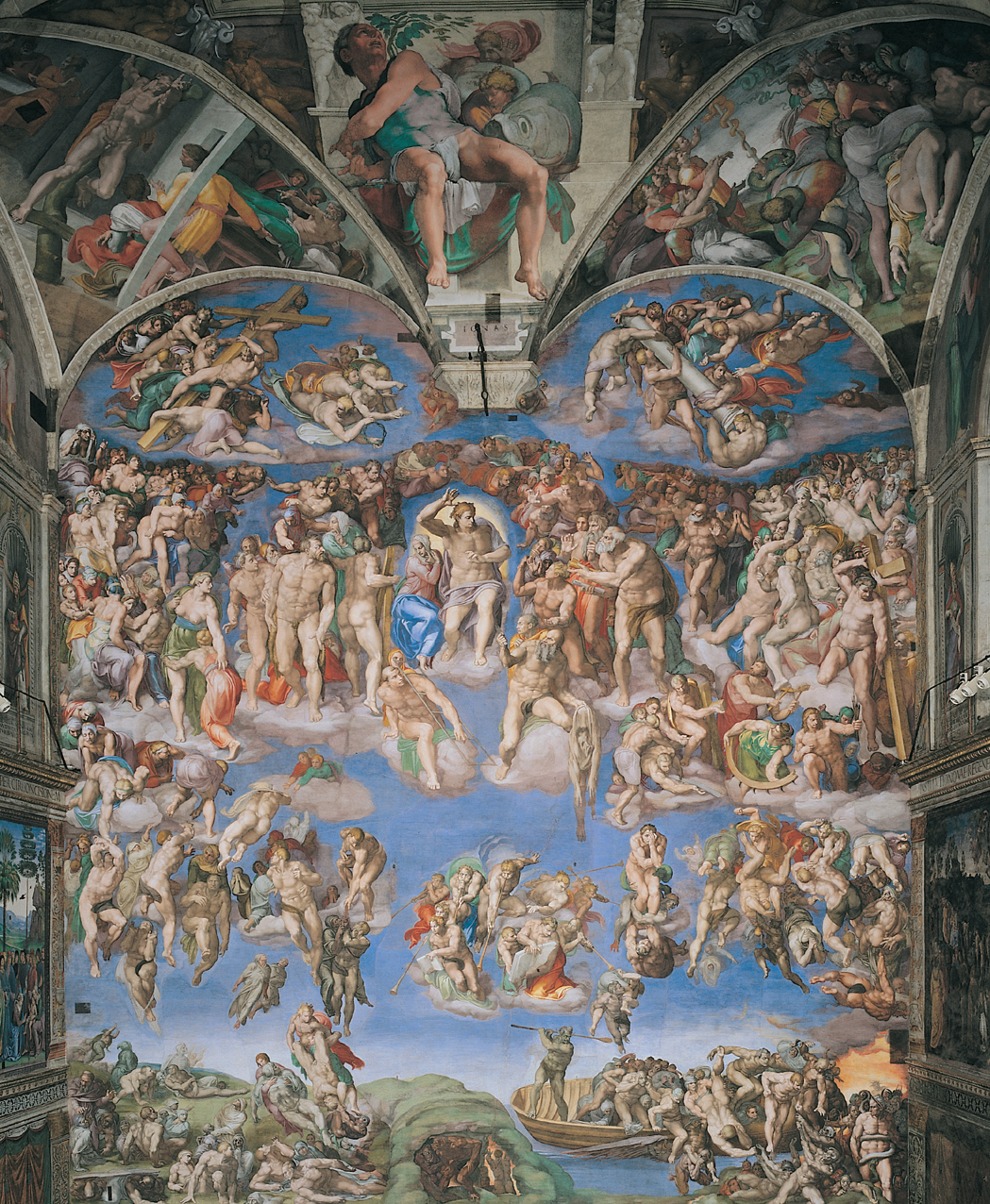 Michelangelo
Last Judgment
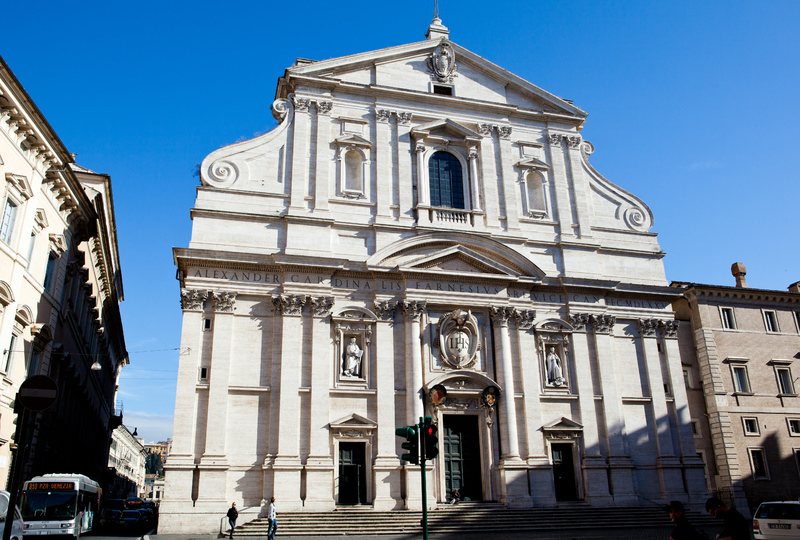 Della Porta
Il Gesu facade
Mannerism
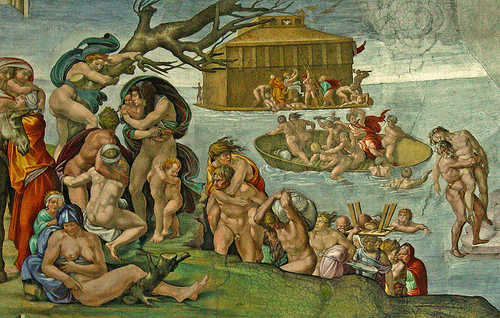 Michelangelo
The Flood, 
Sistine Chapel
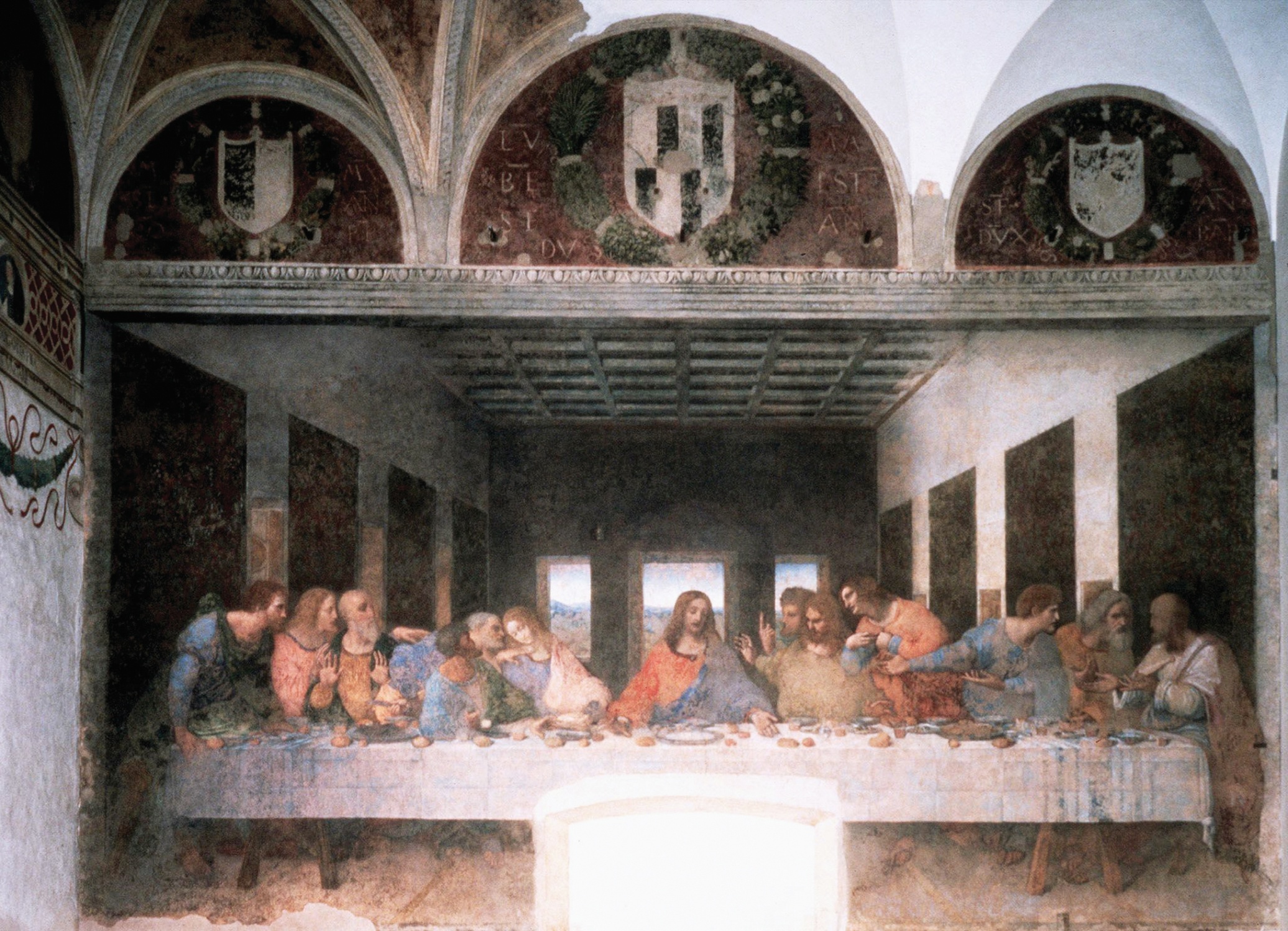 da Vinci
The Last Supper
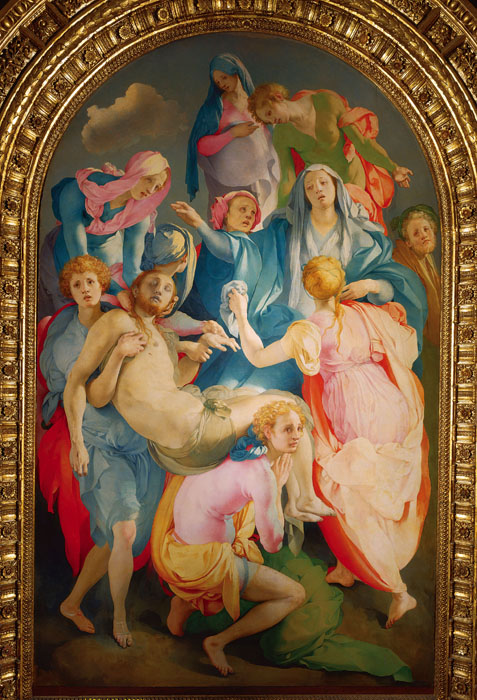 Pontormo
Entombment of Christ
Mannerism
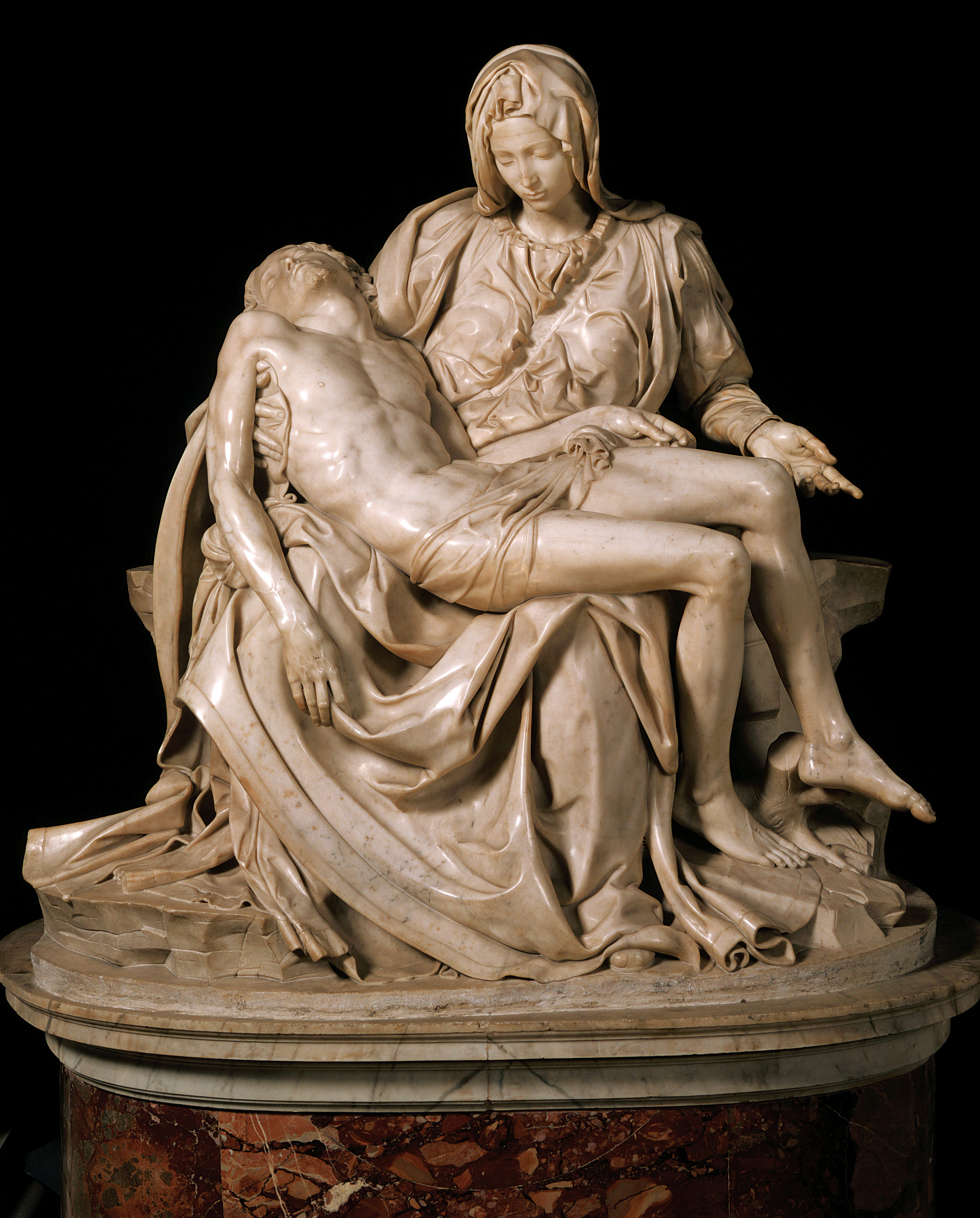 Michelangelo
Pieta
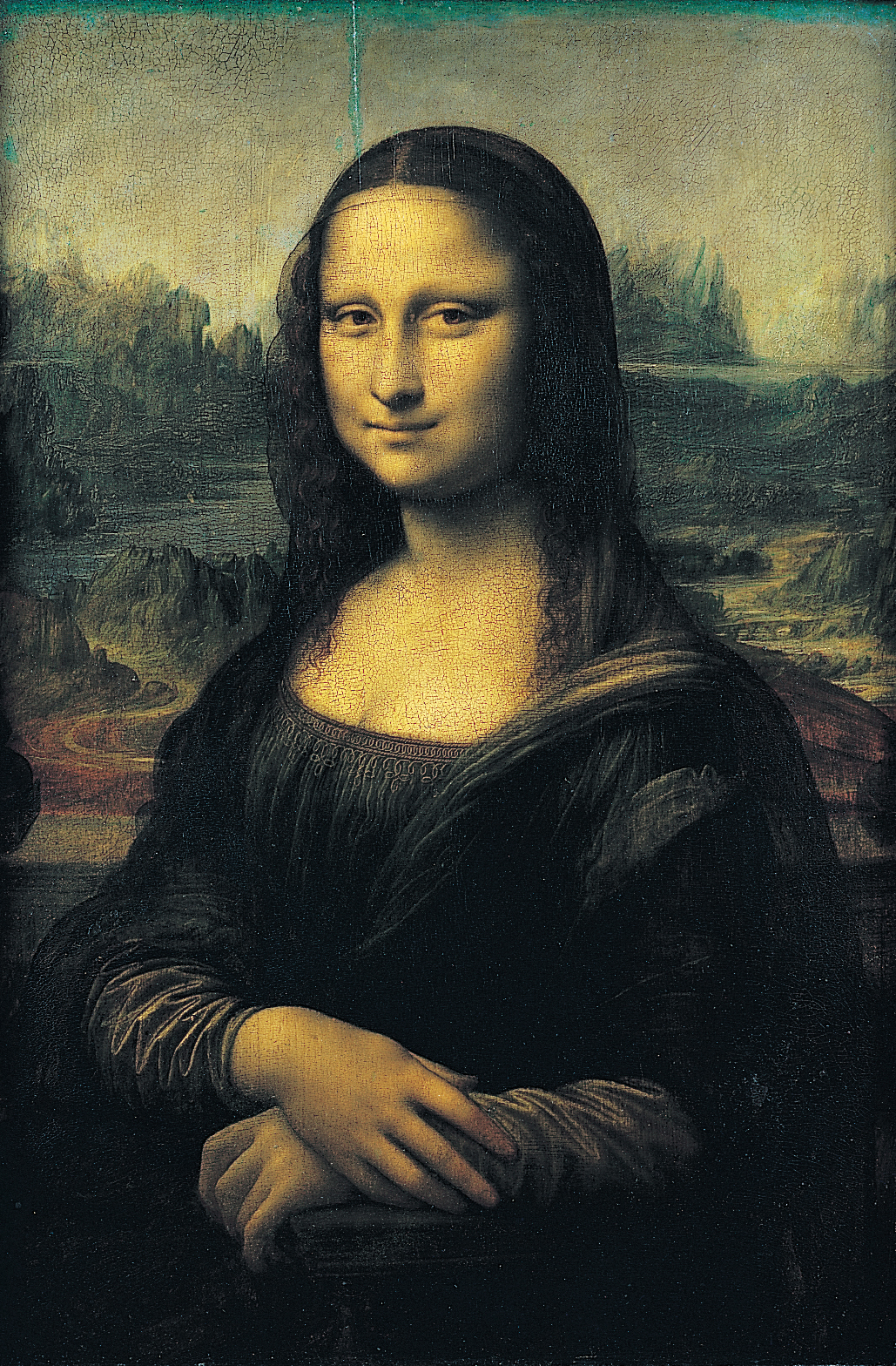 da Vinci
Mona Lisa
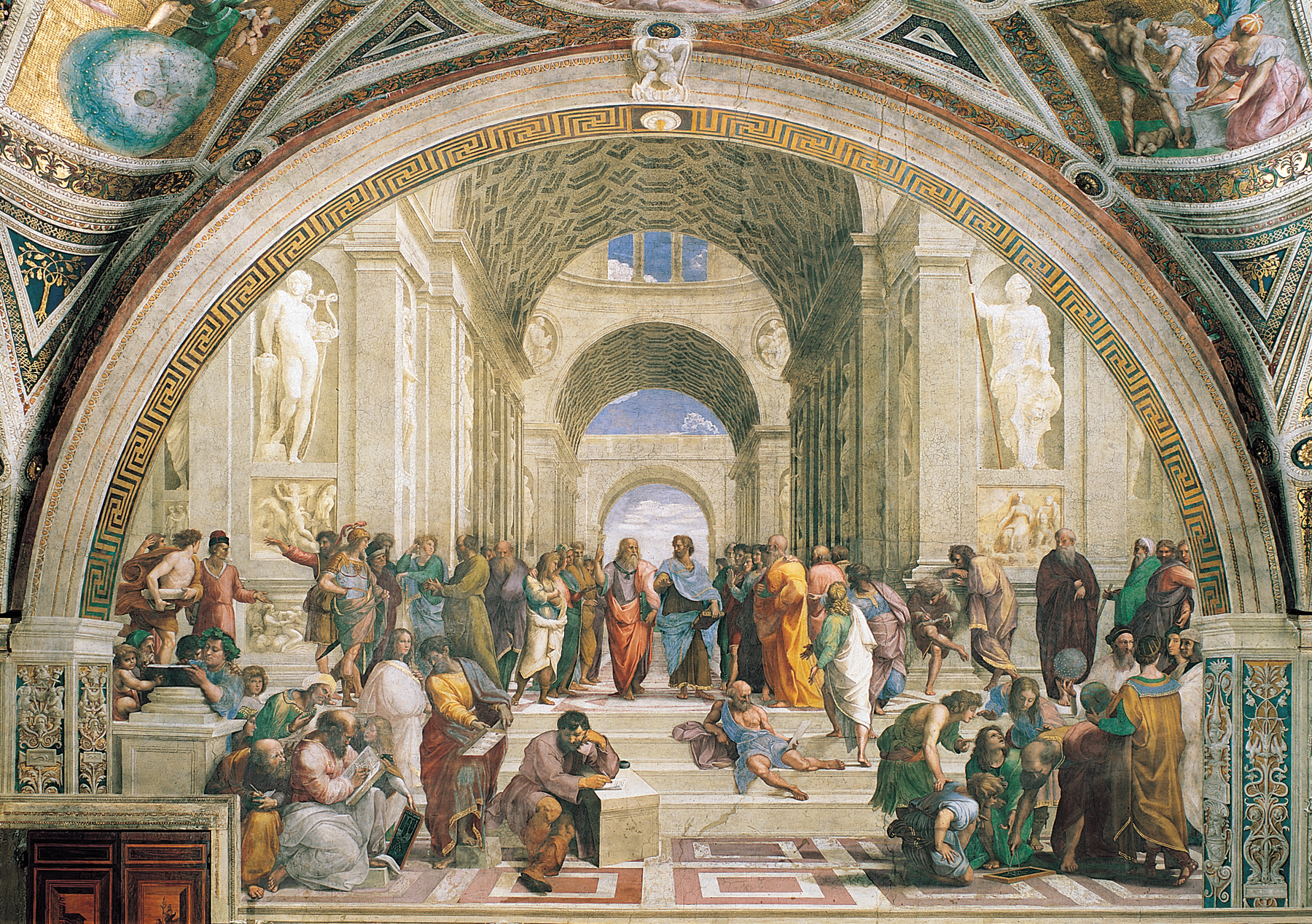 Raphael
School of Athens
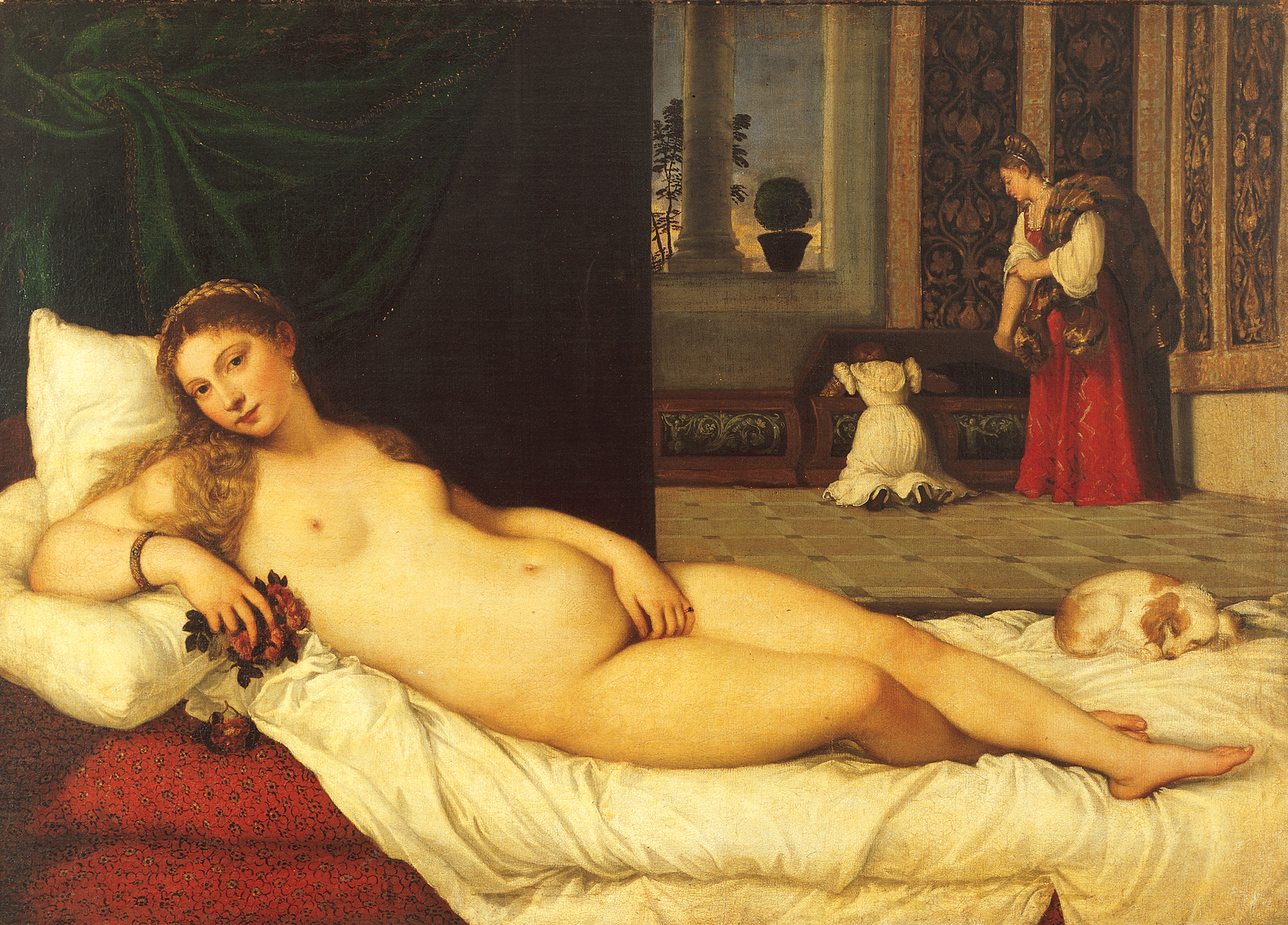 Titian
Venus of Urbino
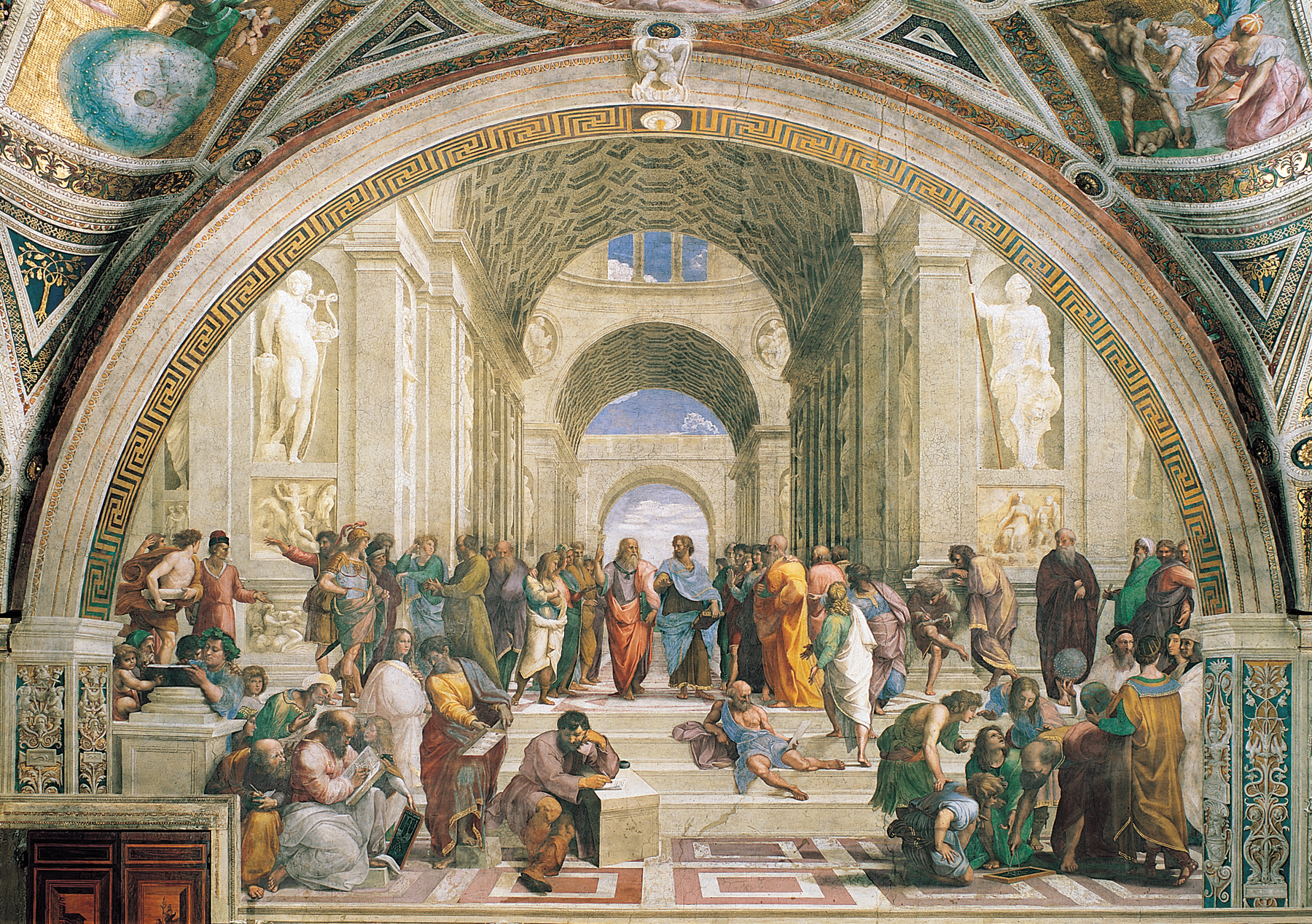 Raphael
School of Athens
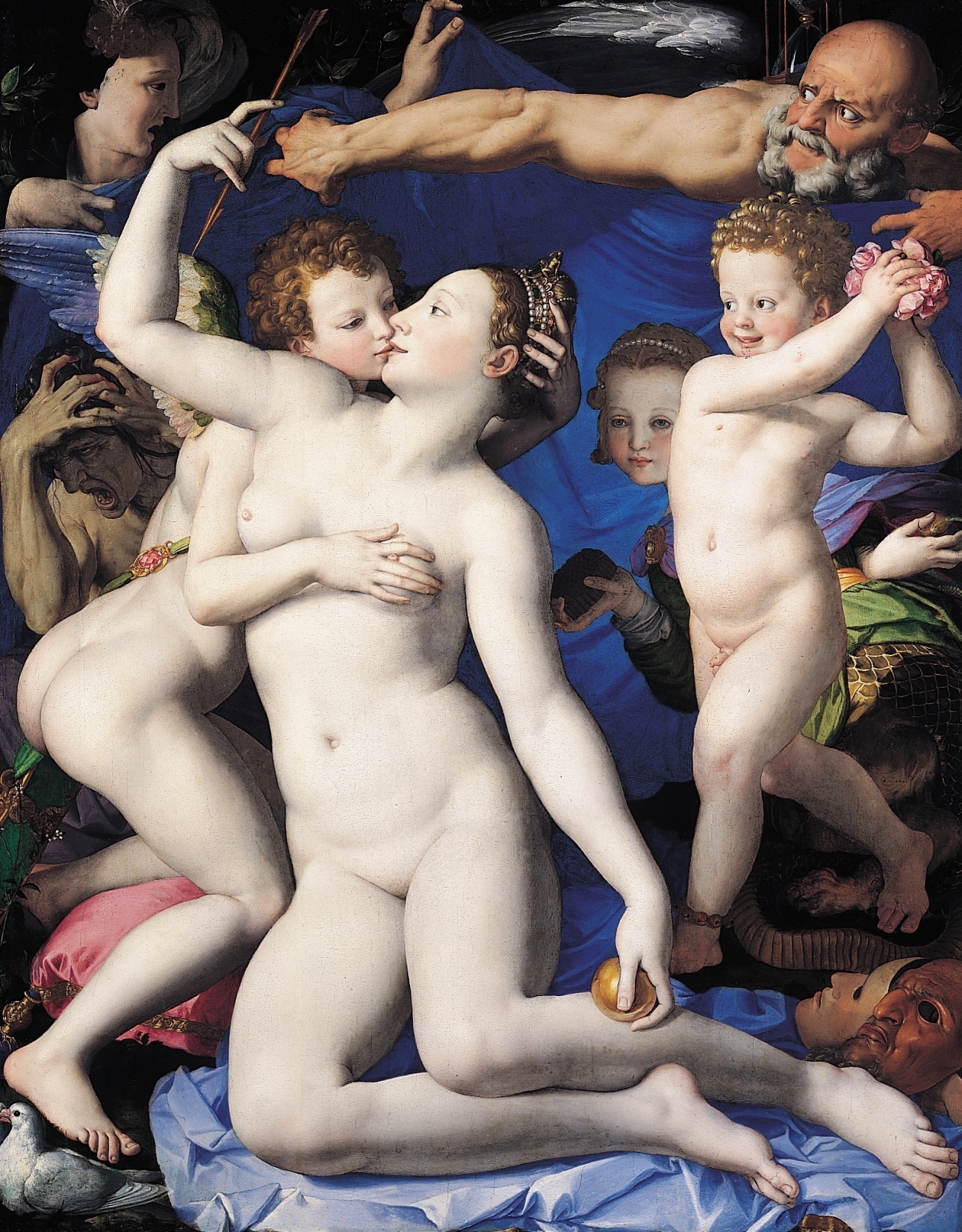 Bronzino
Venus Cupid Folly and Time
Mannerism
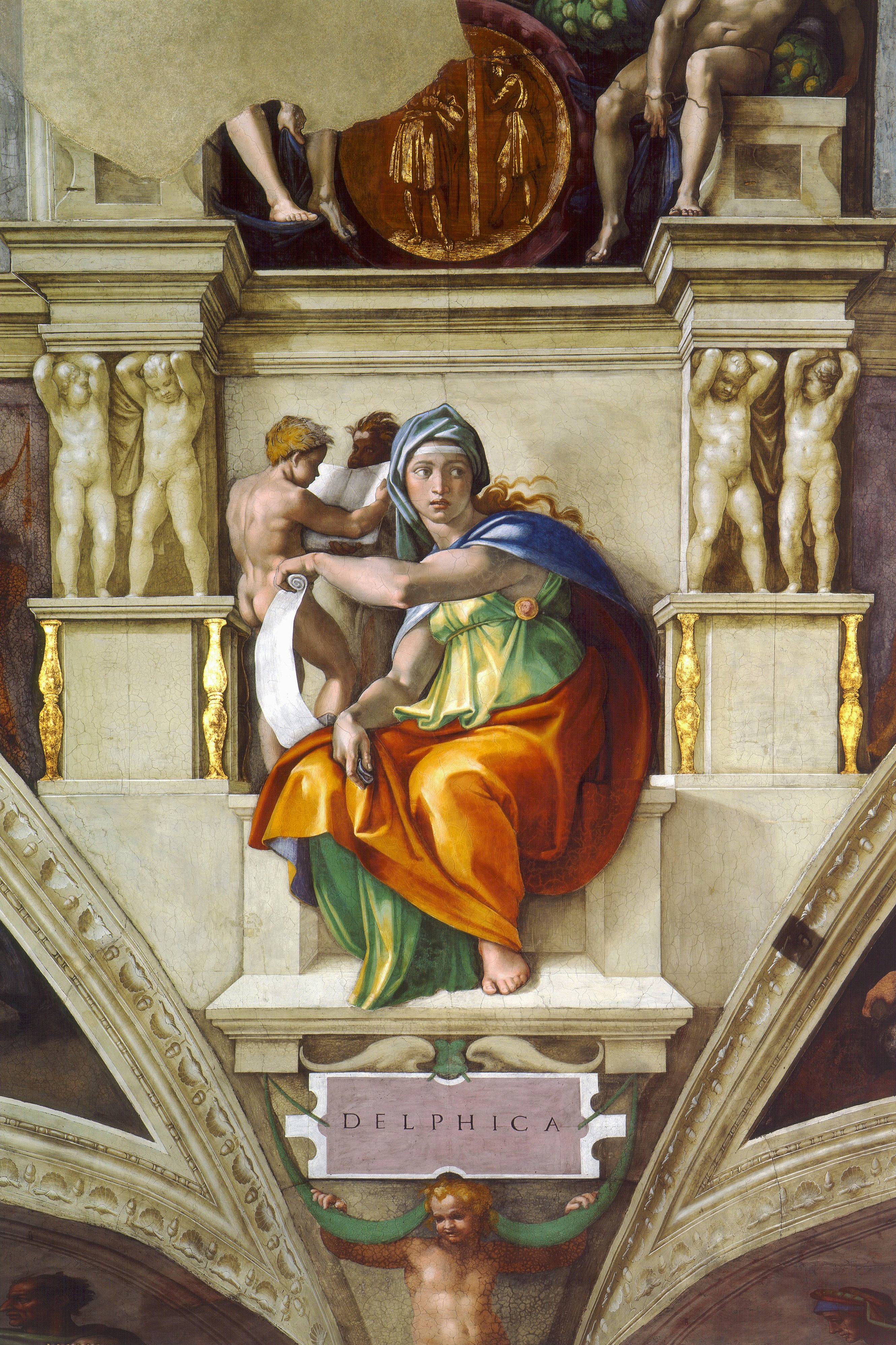 Michelangelo
Delphic Sibyl,
Sistine Chapel
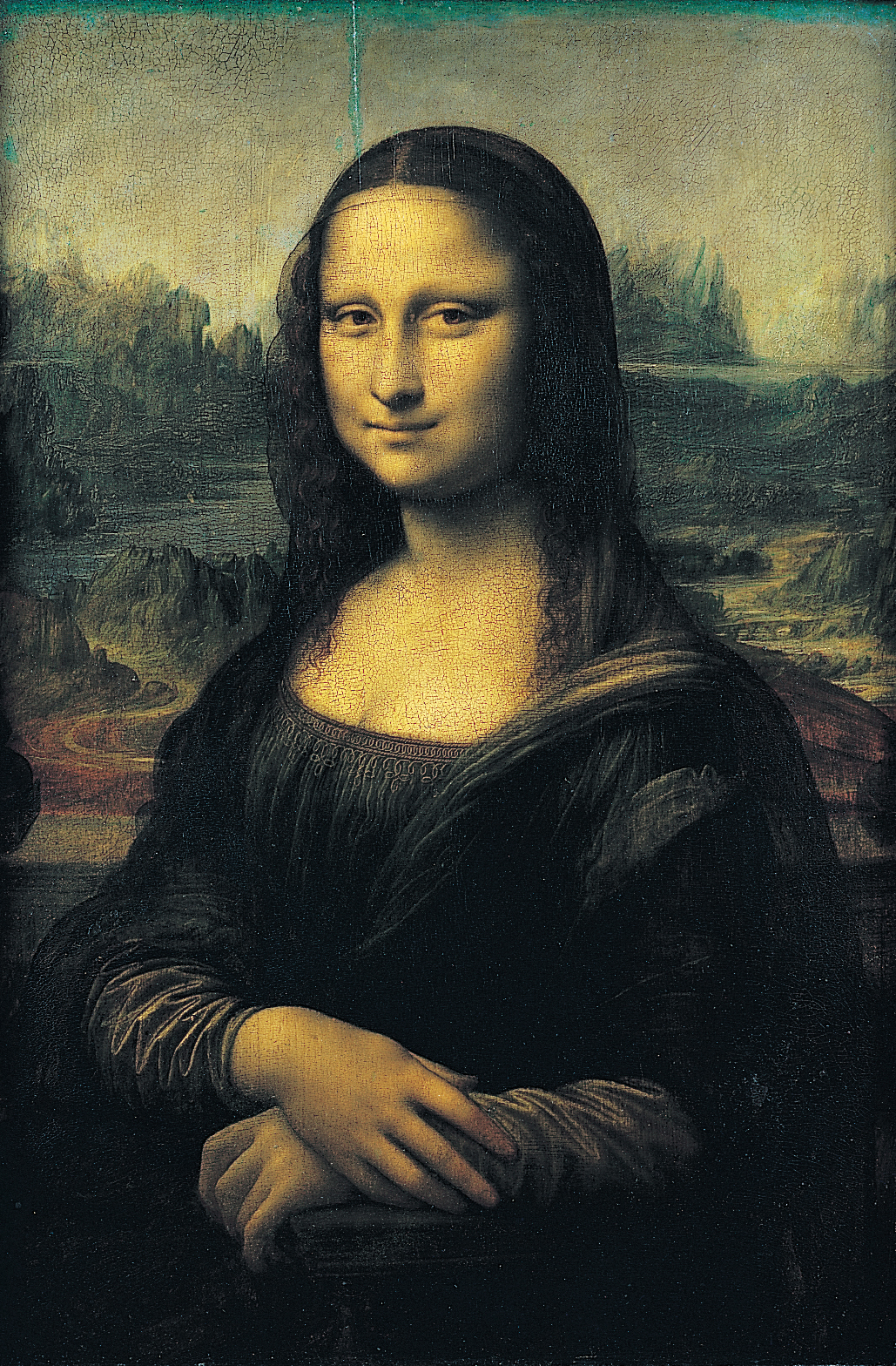 da Vinci
Mona Lisa
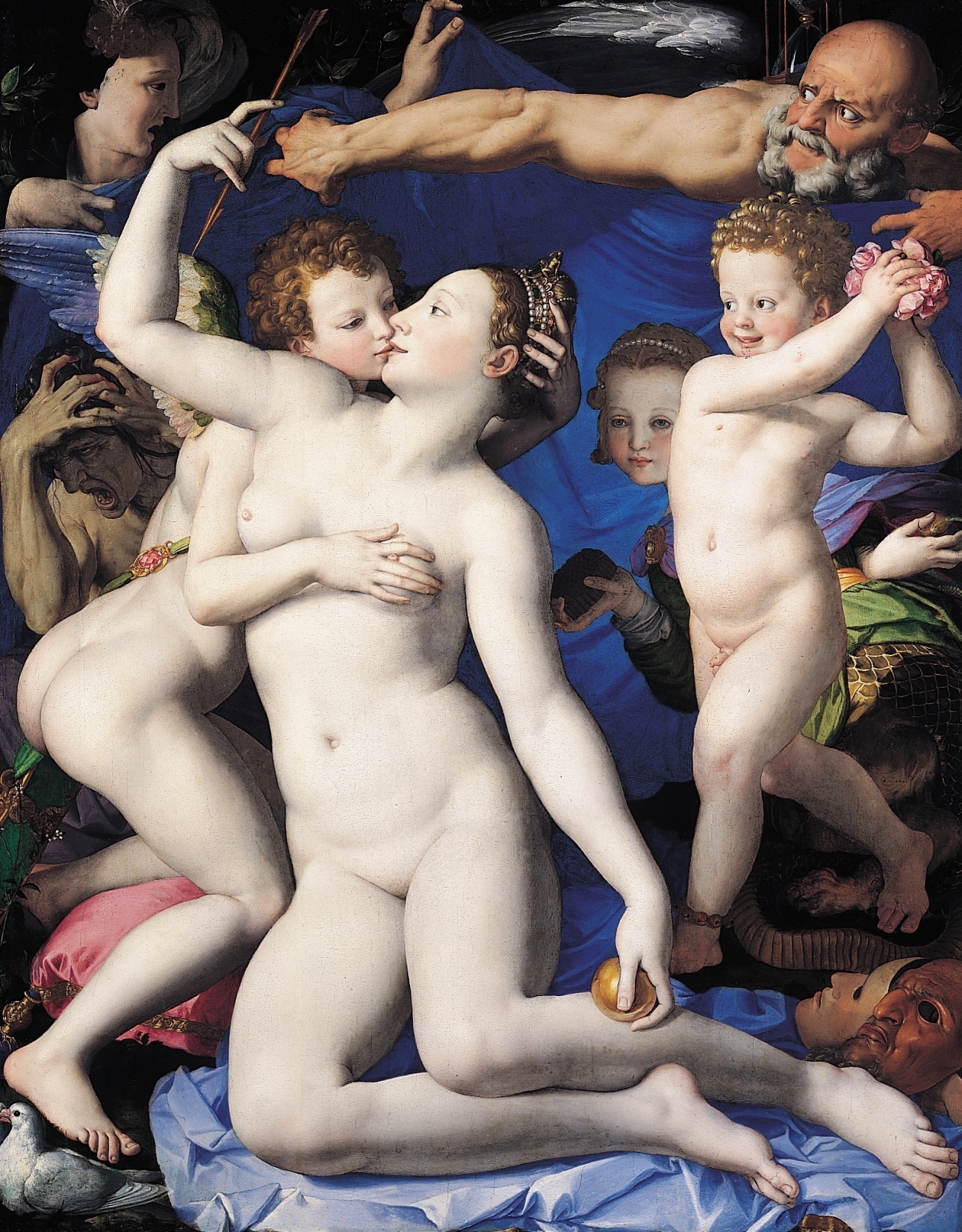 Bronzino
Venus Cupid Folly and Time
Mannerism
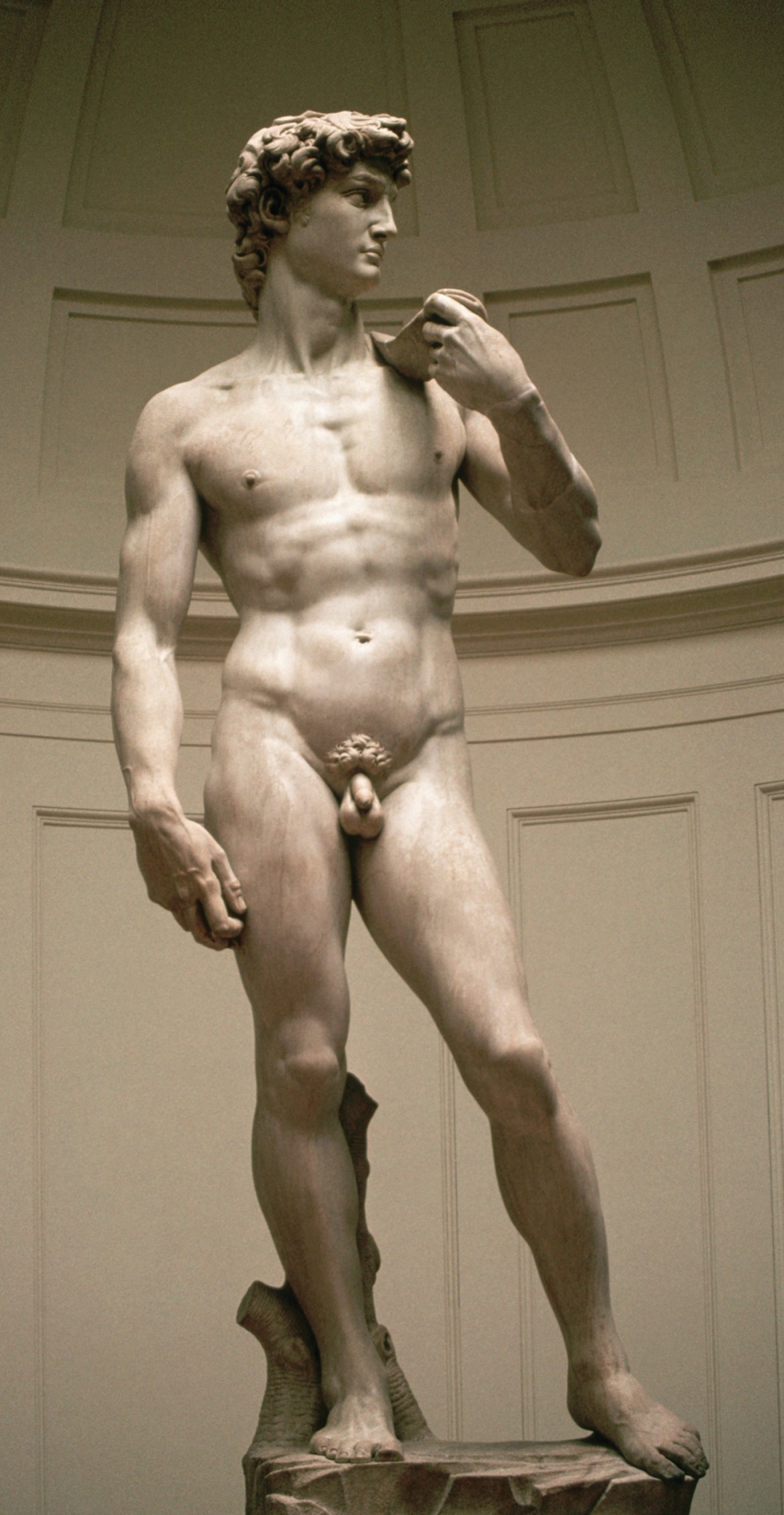 Michelangelo
David
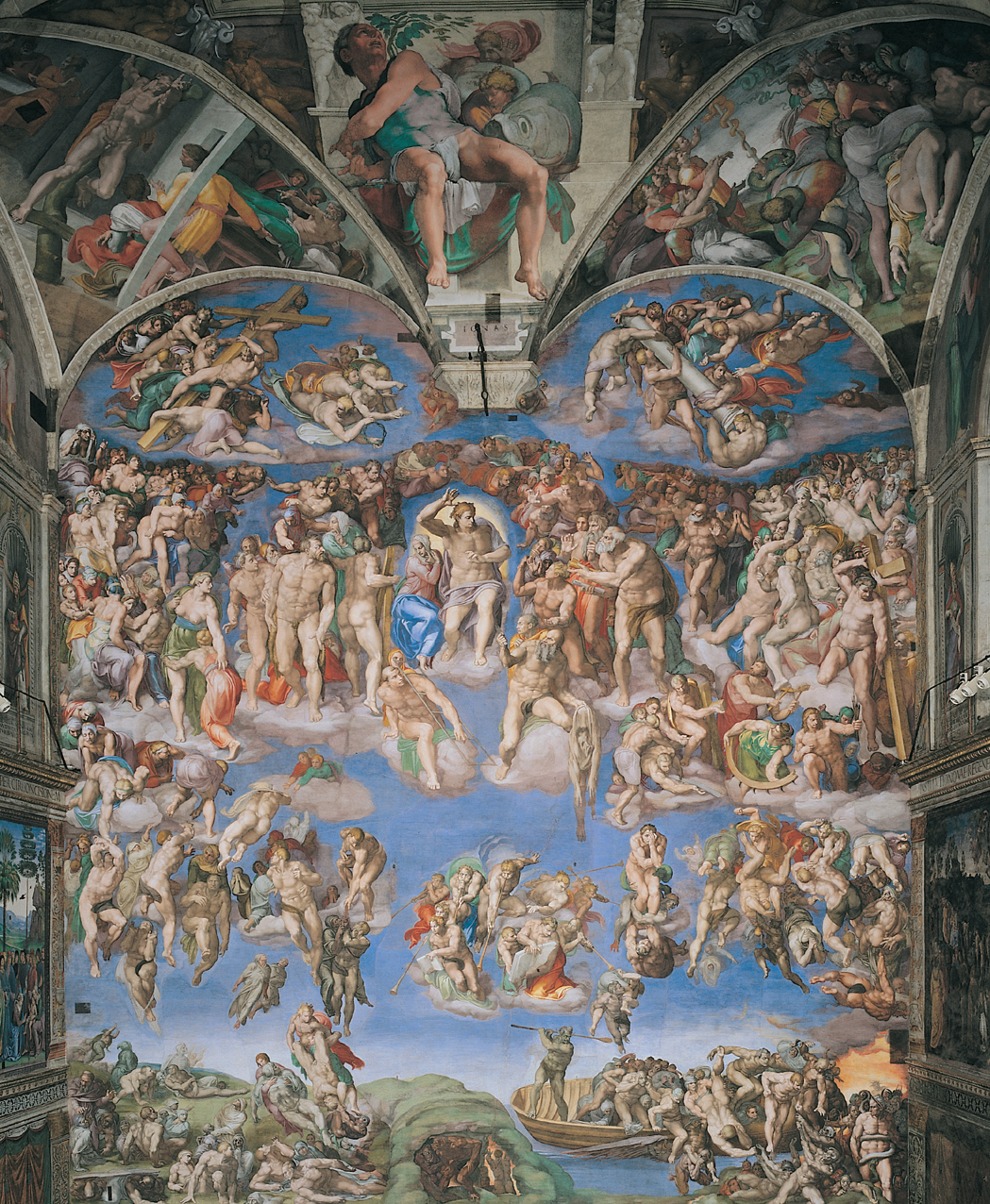 Michelangelo
Last Judgment
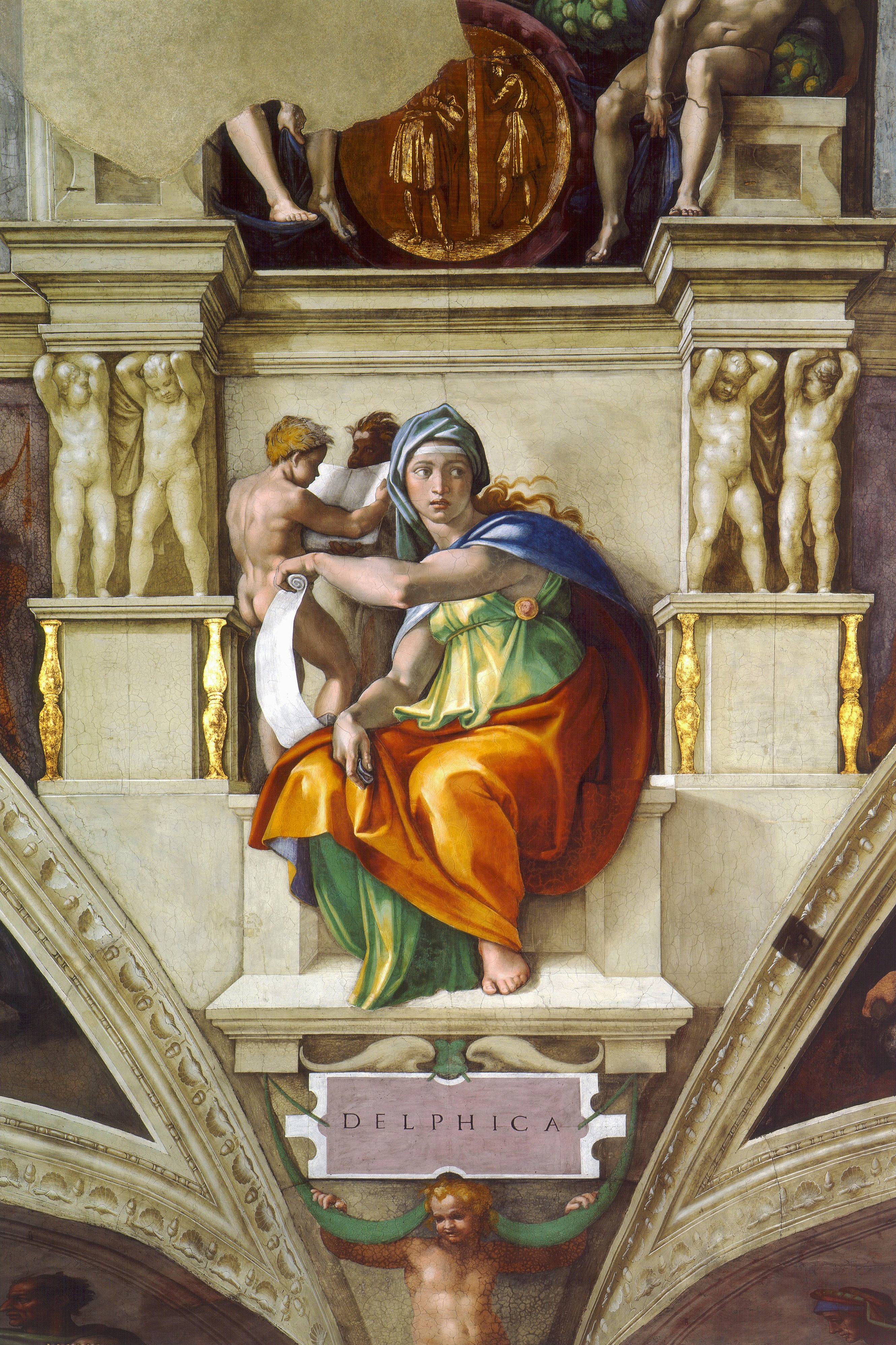 Michelangelo
Delphic Sibyl,
Sistine Chapel
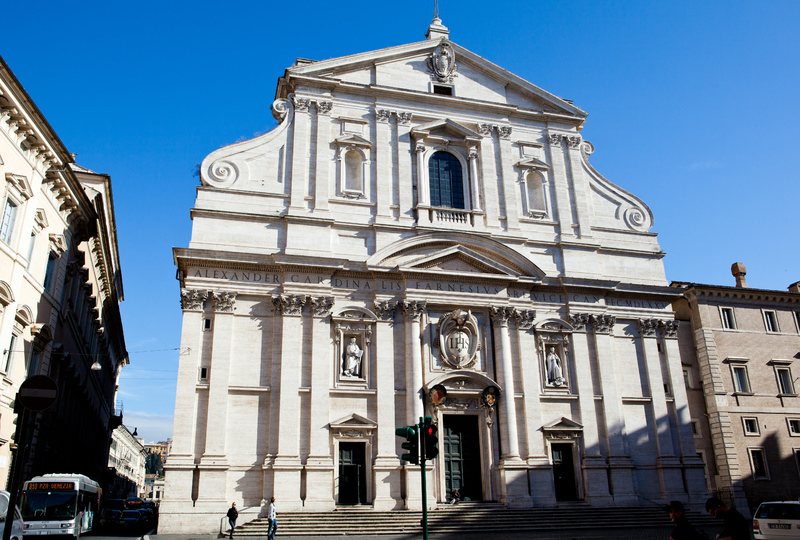 Della Porta
Il Gesu facade
Mannerism
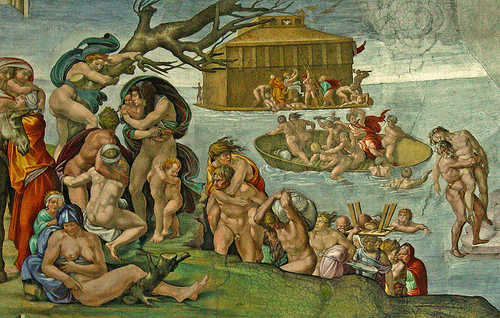 Michelangelo
The Flood, 
Sistine Chapel
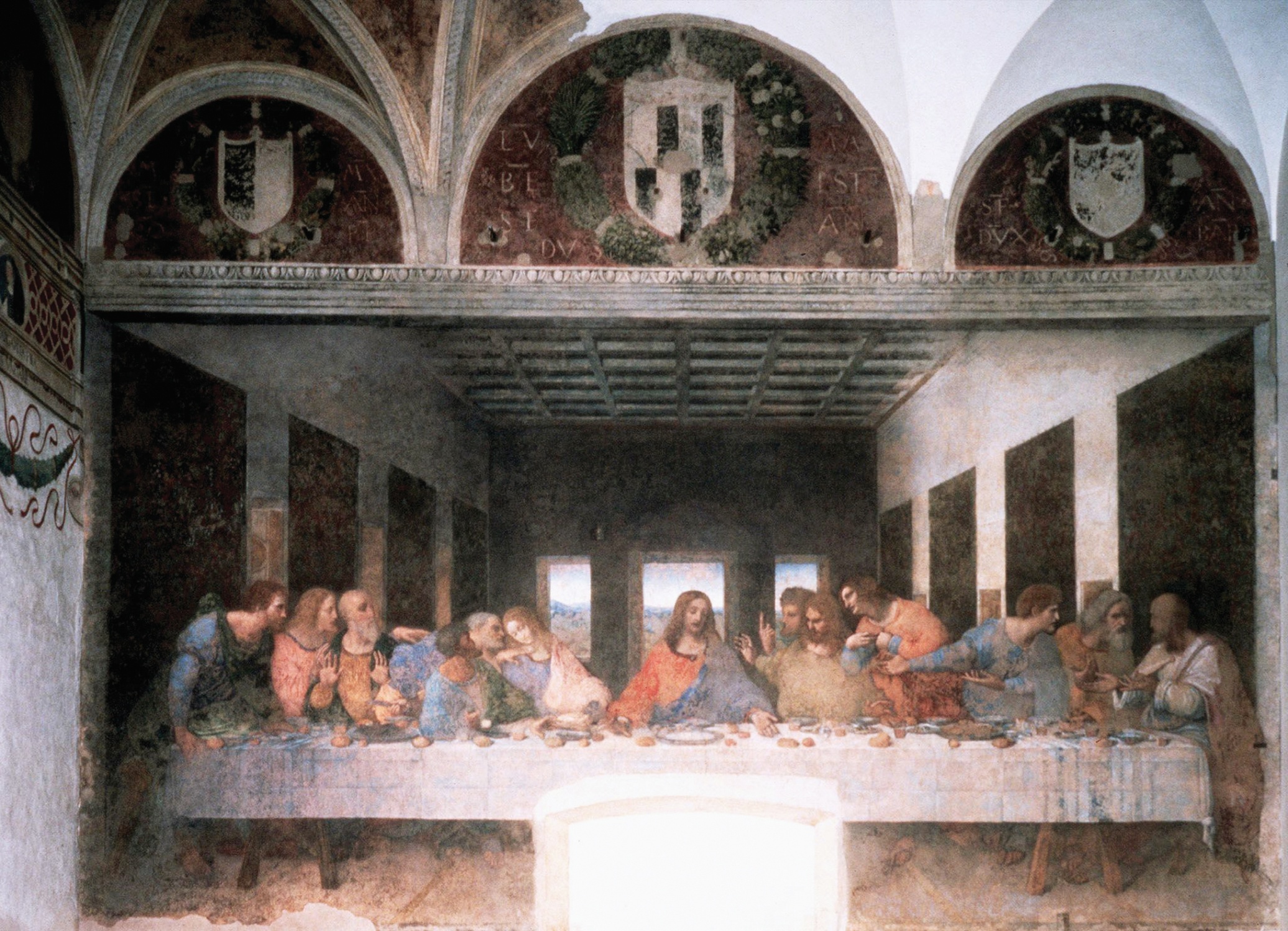 da Vinci
The Last Supper
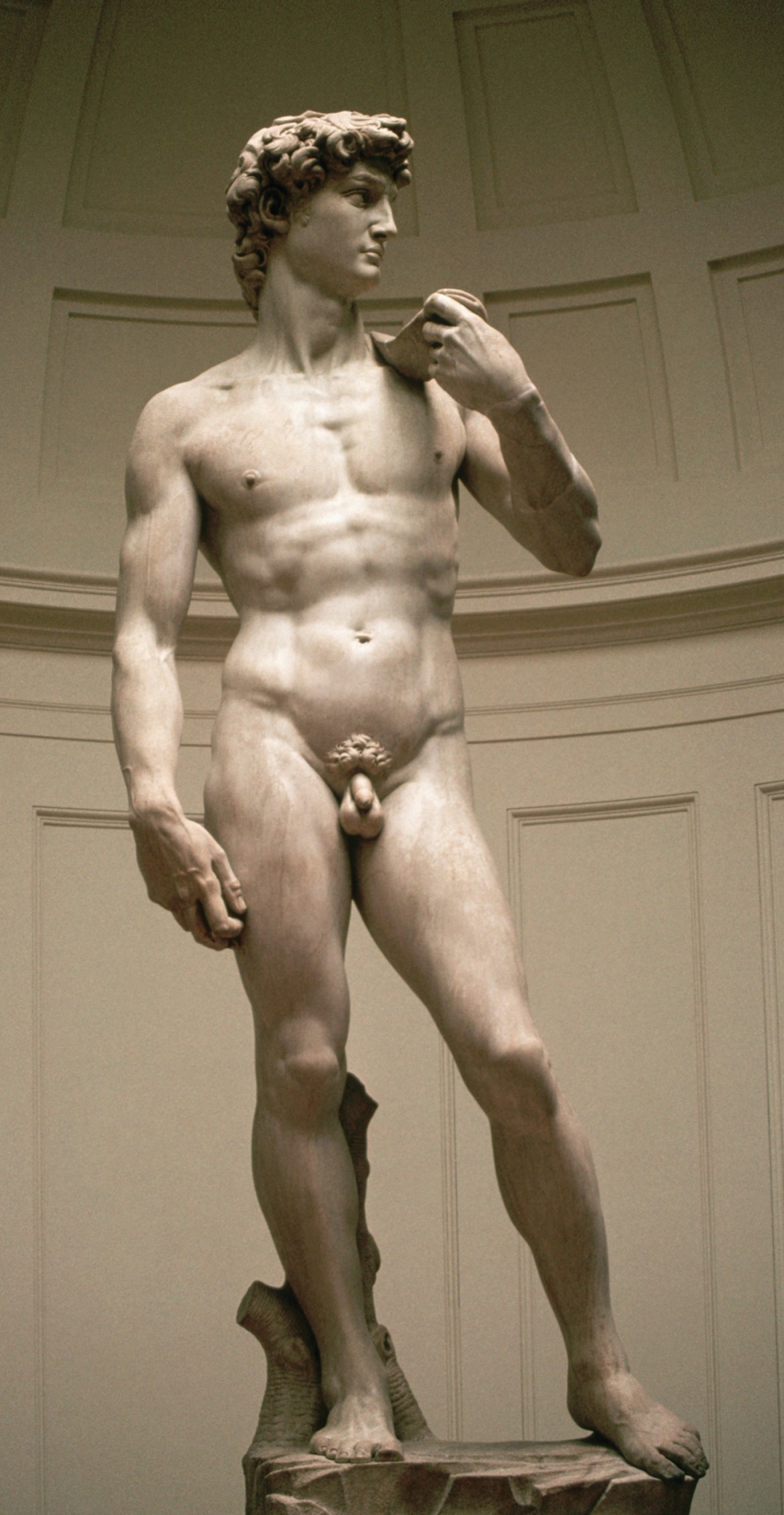 Michelangelo
David
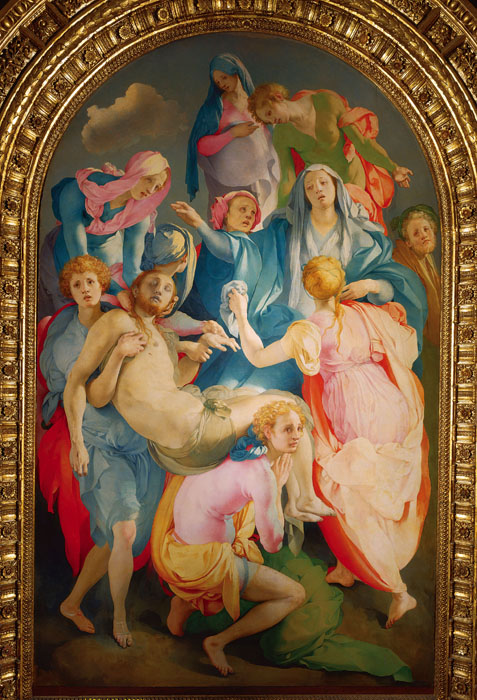 Pontormo
Entombment of Christ
Mannerism
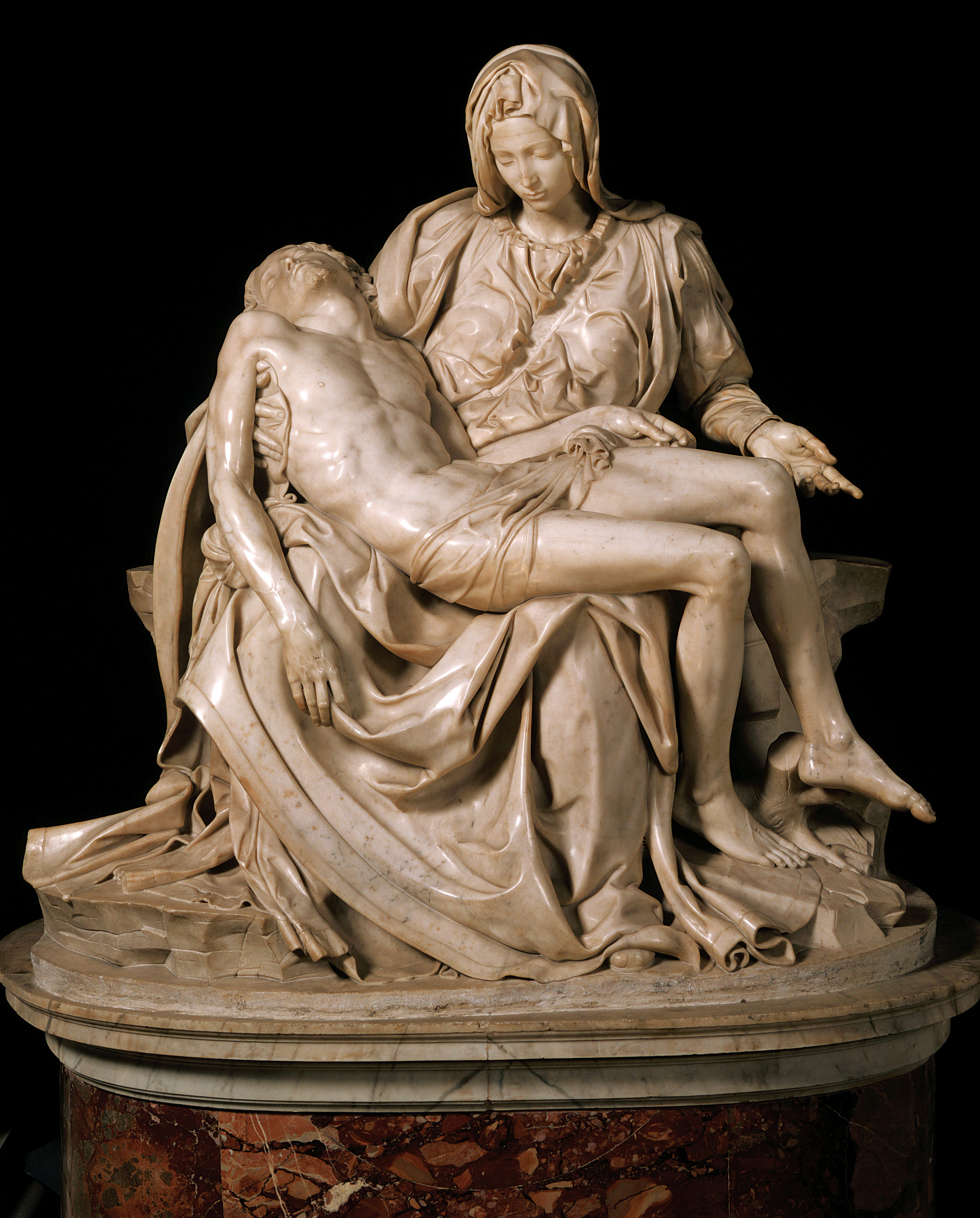 Michelangelo
Pieta
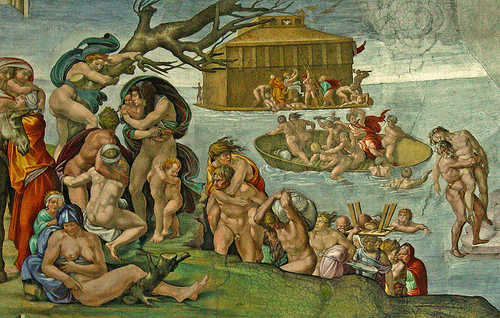 Michelangelo
The Flood, 
Sistine Chapel
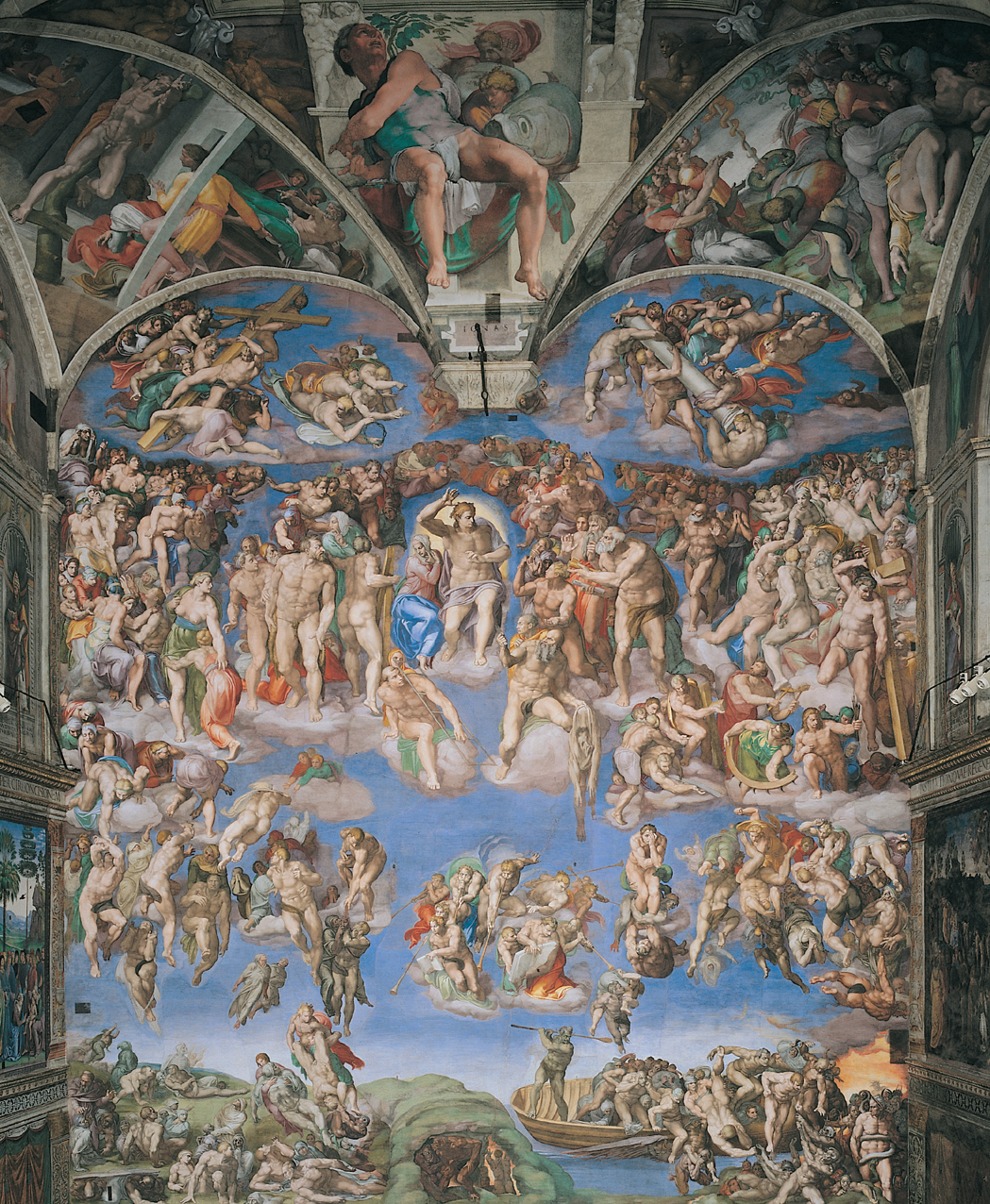 Michelangelo
Last Judgment
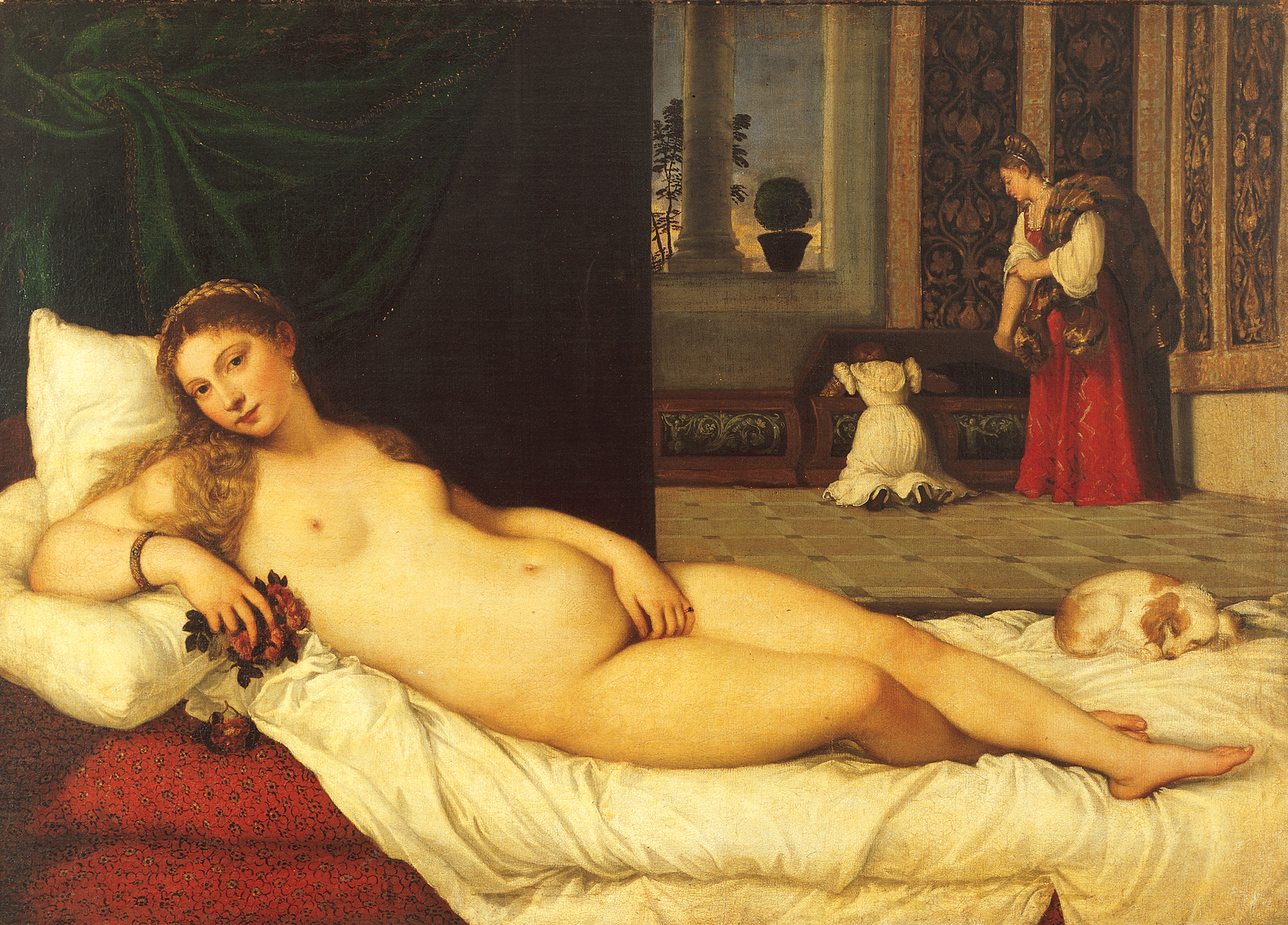 Titian
Venus of Urbino
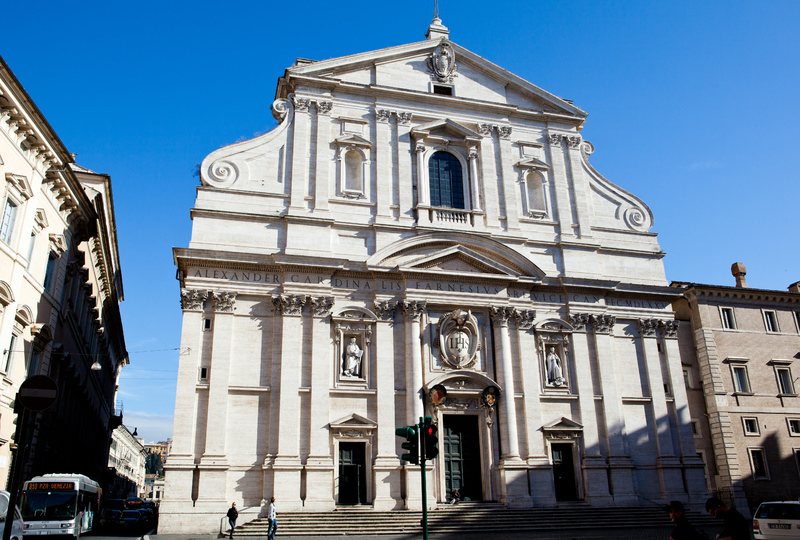 Della Porta
Il Gesu facade
Mannerism
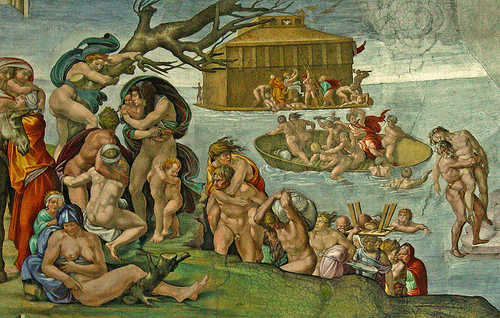 Michelangelo
The Flood, 
Sistine Chapel
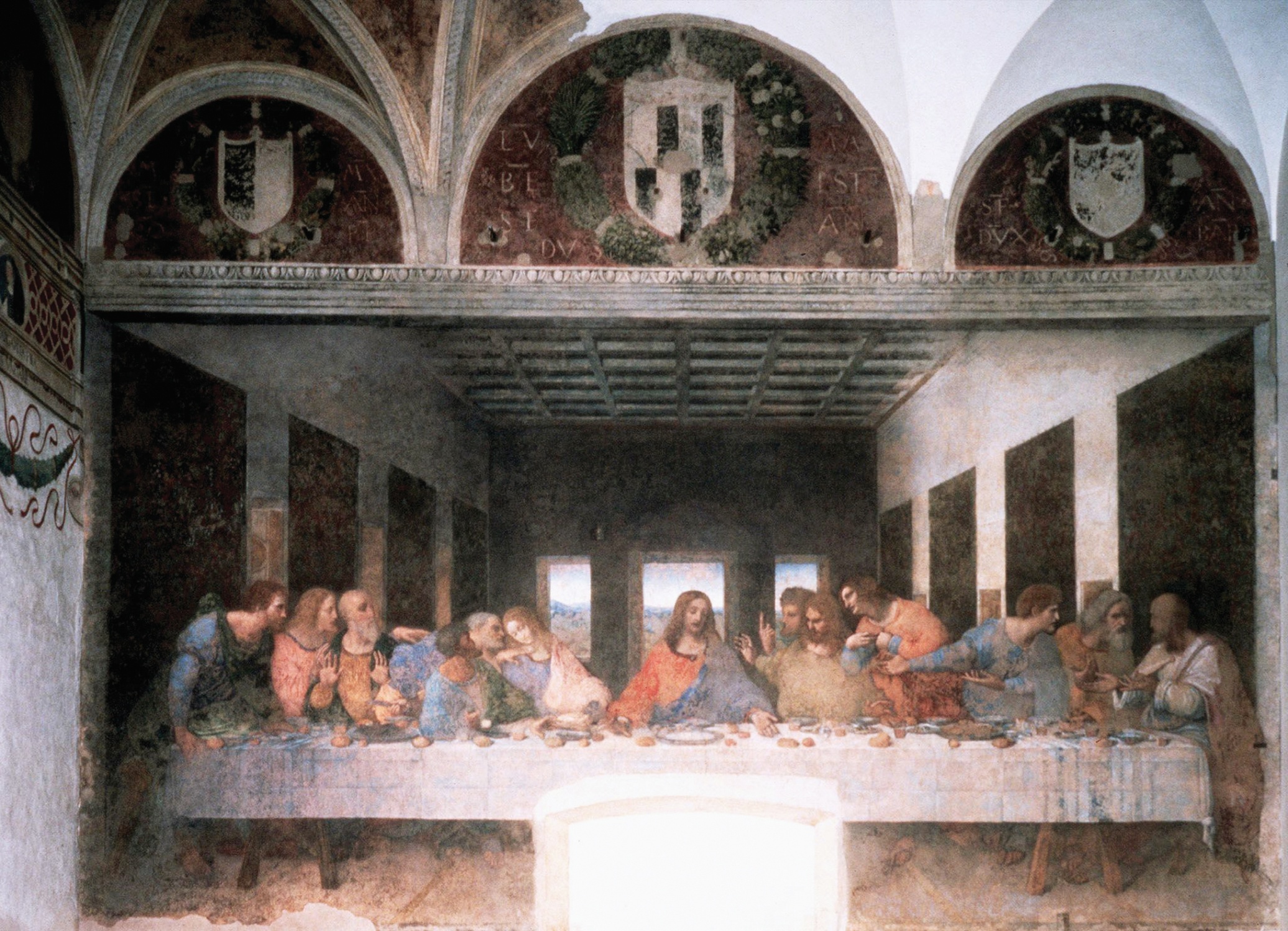 da Vinci
The Last Supper
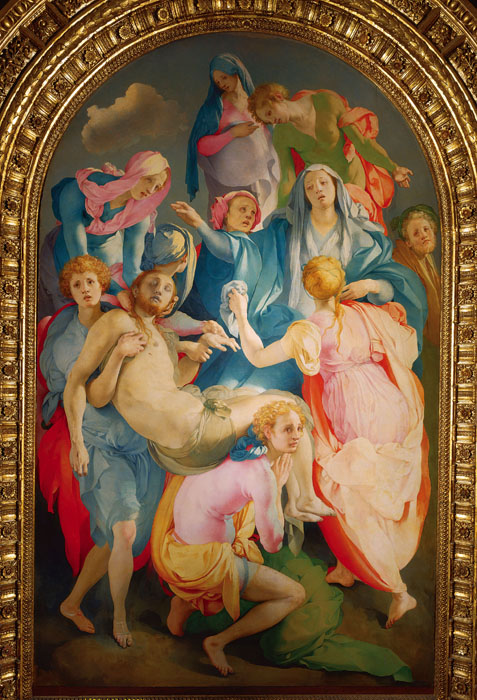 Pontormo
Entombment of Christ
Mannerism
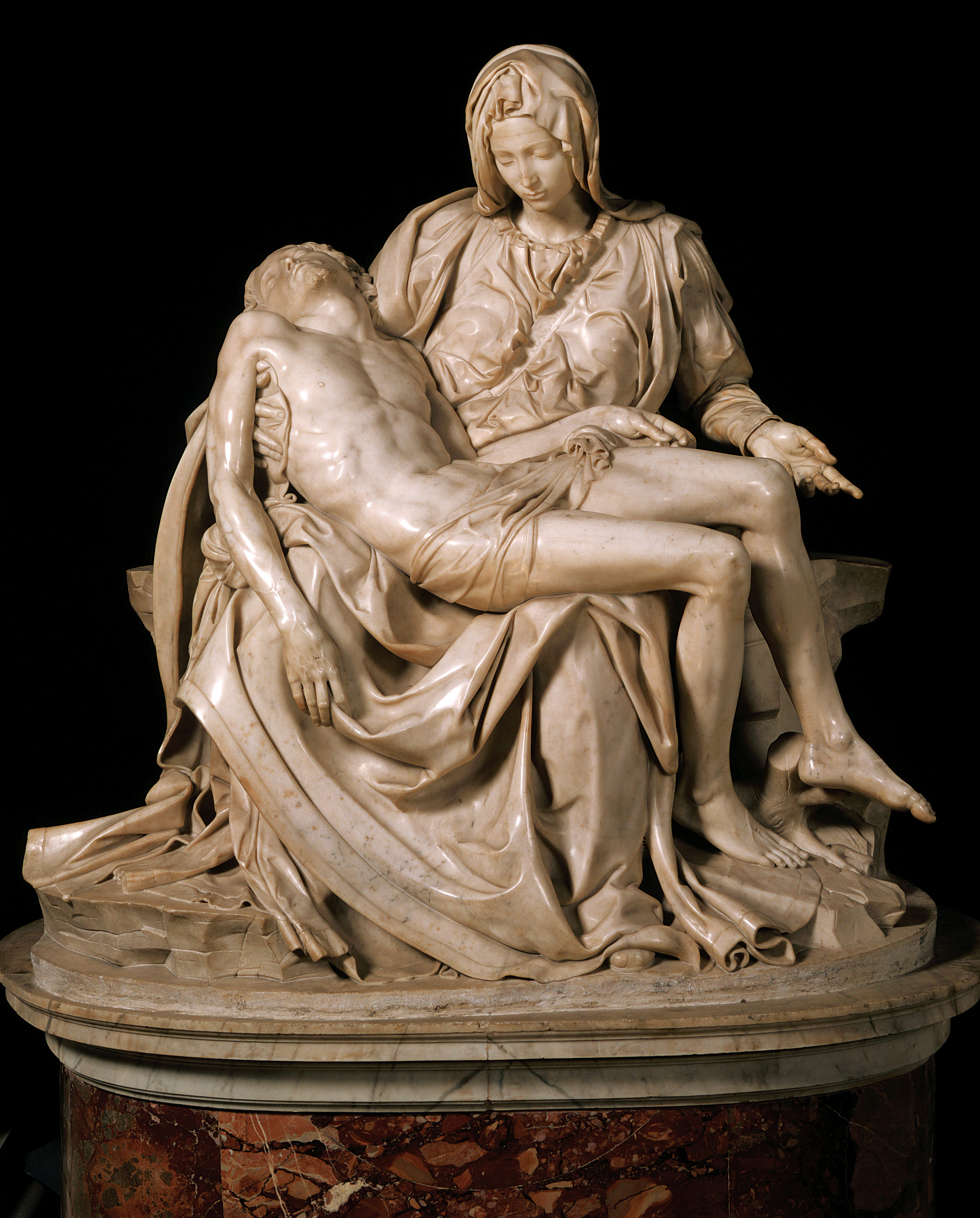 Michelangelo
Pieta
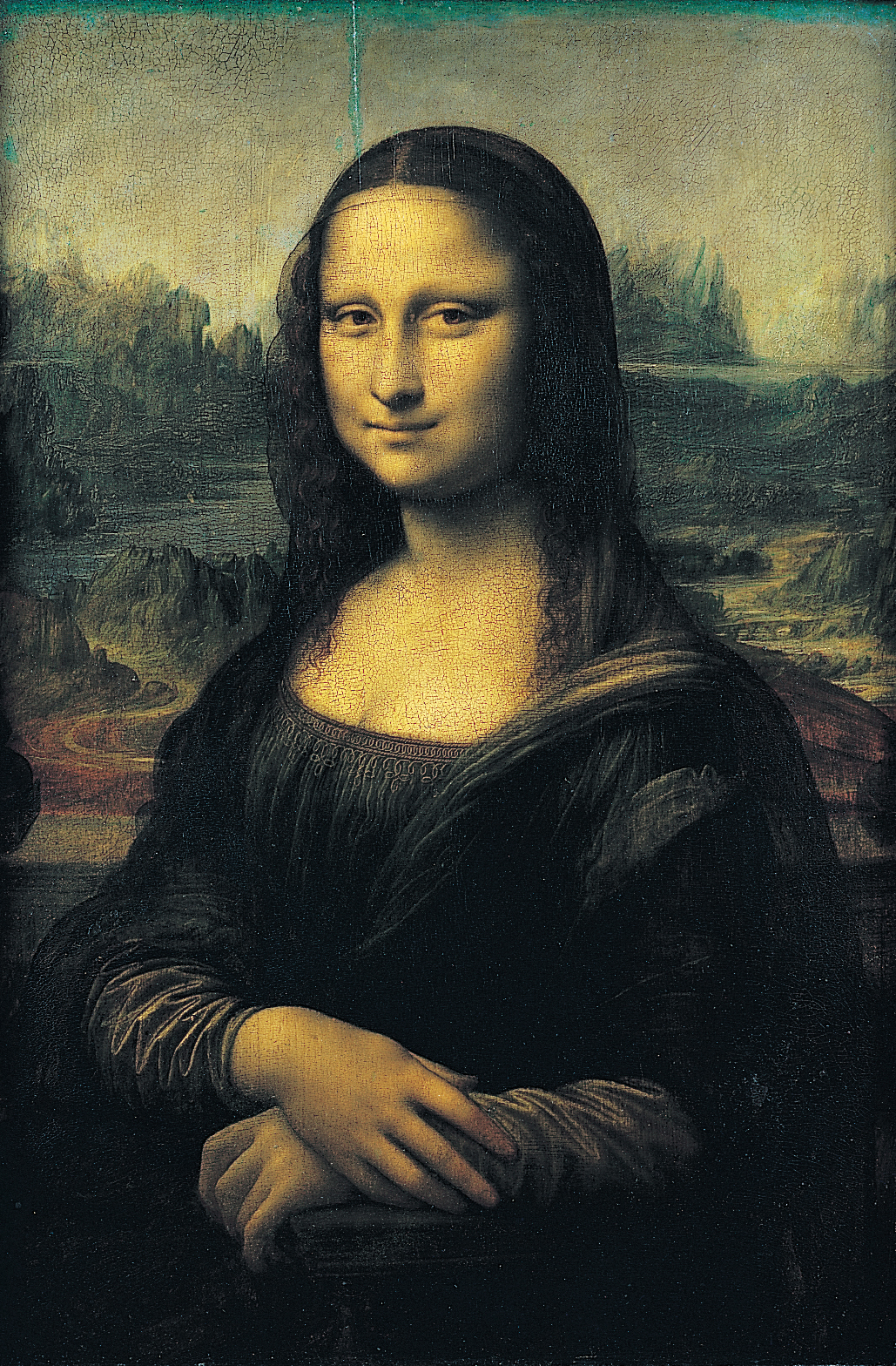 da Vinci
Mona Lisa
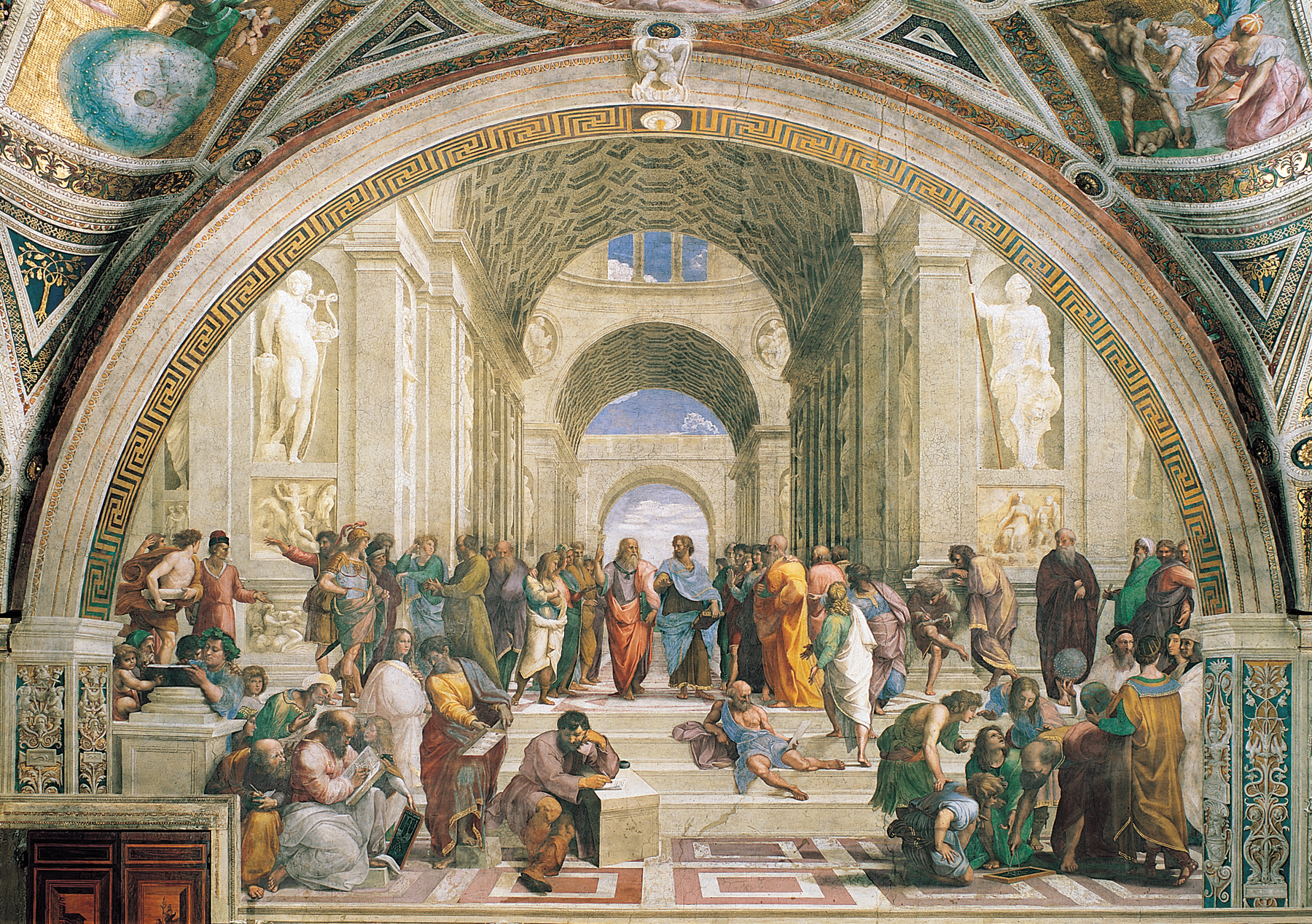 Raphael
School of Athens
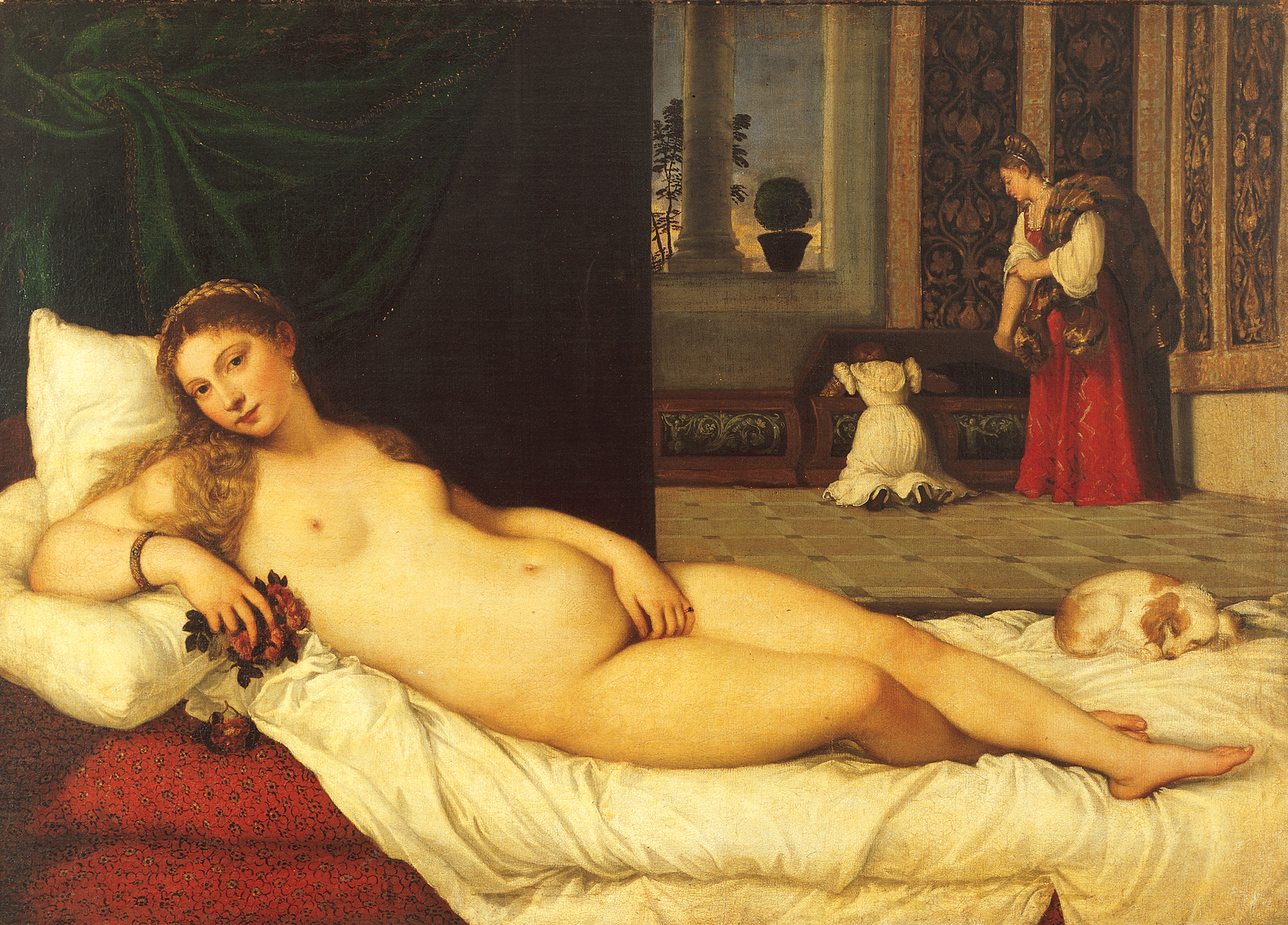 Titian
Venus of Urbino
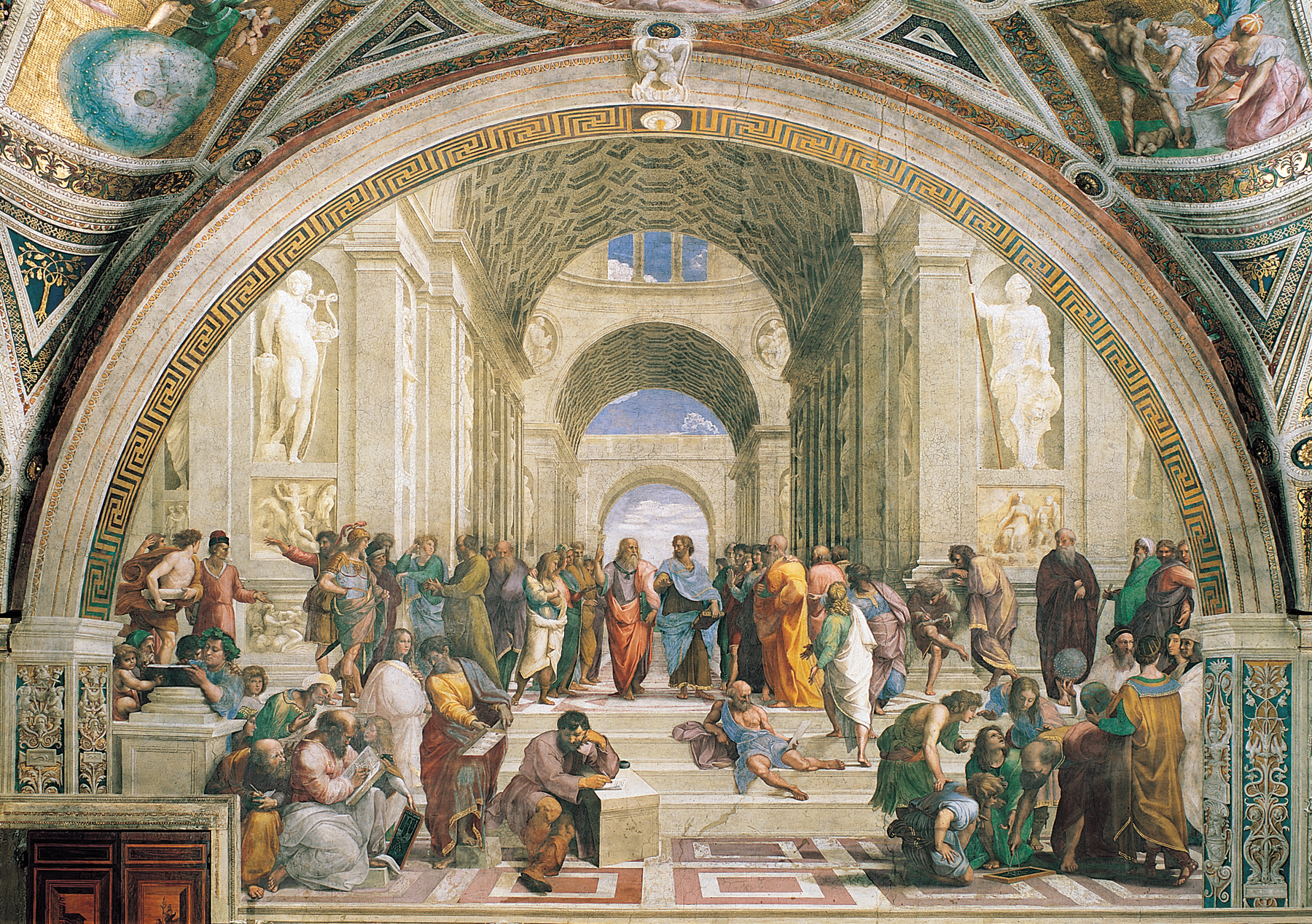 Raphael
School of Athens
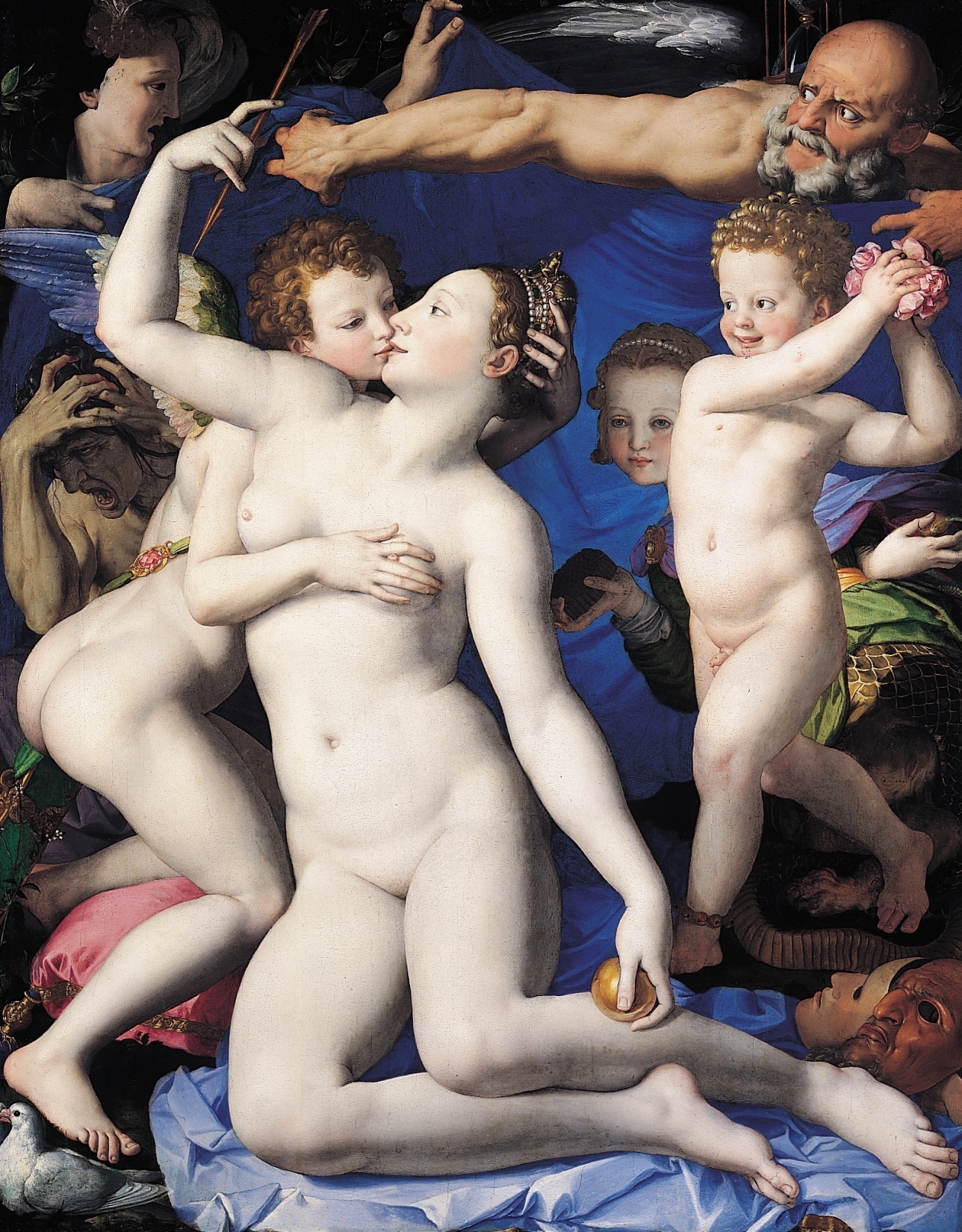 Bronzino
Venus Cupid Folly and Time
Mannerism
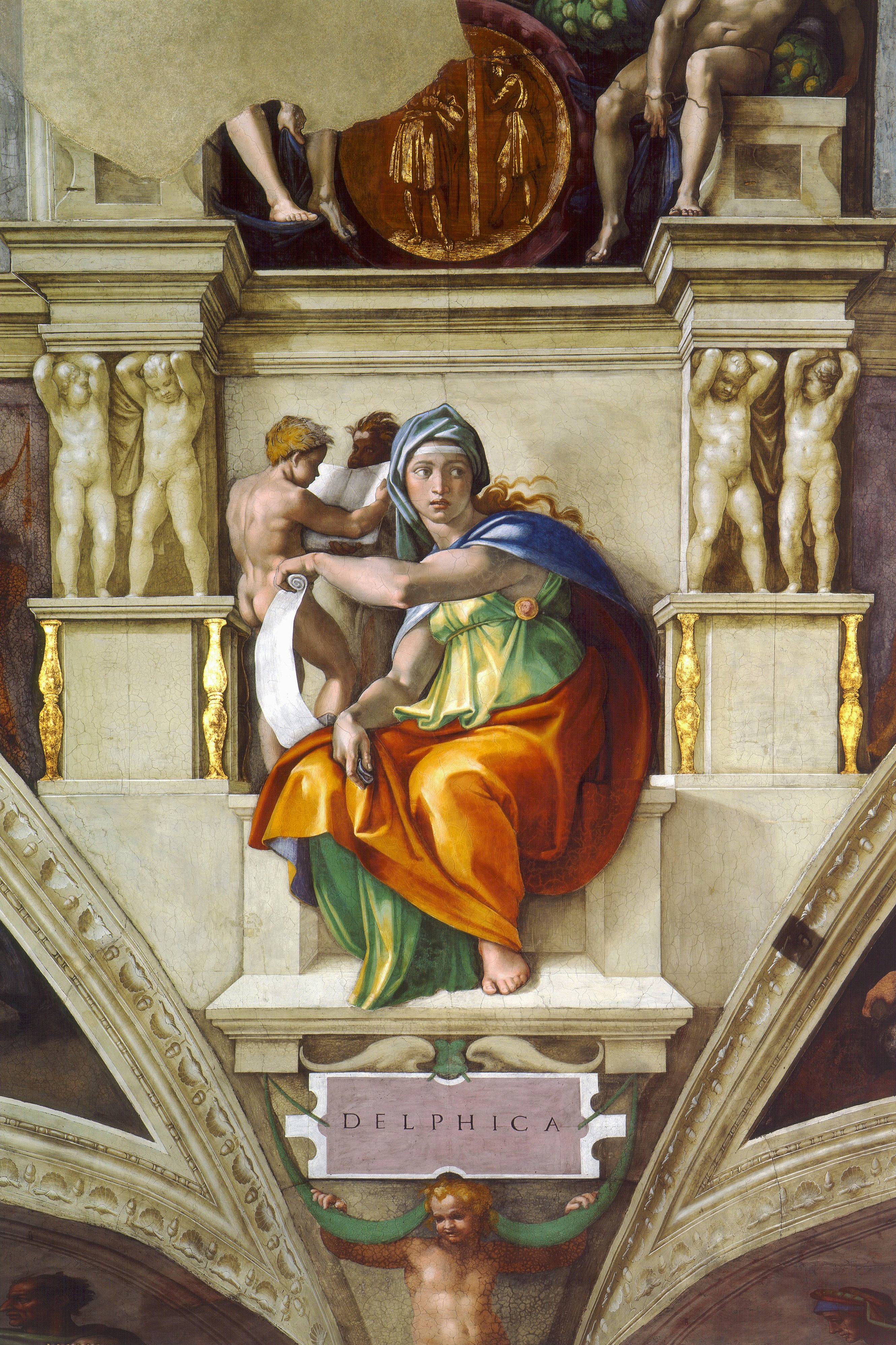 Michelangelo
Delphic Sibyl,
Sistine Chapel
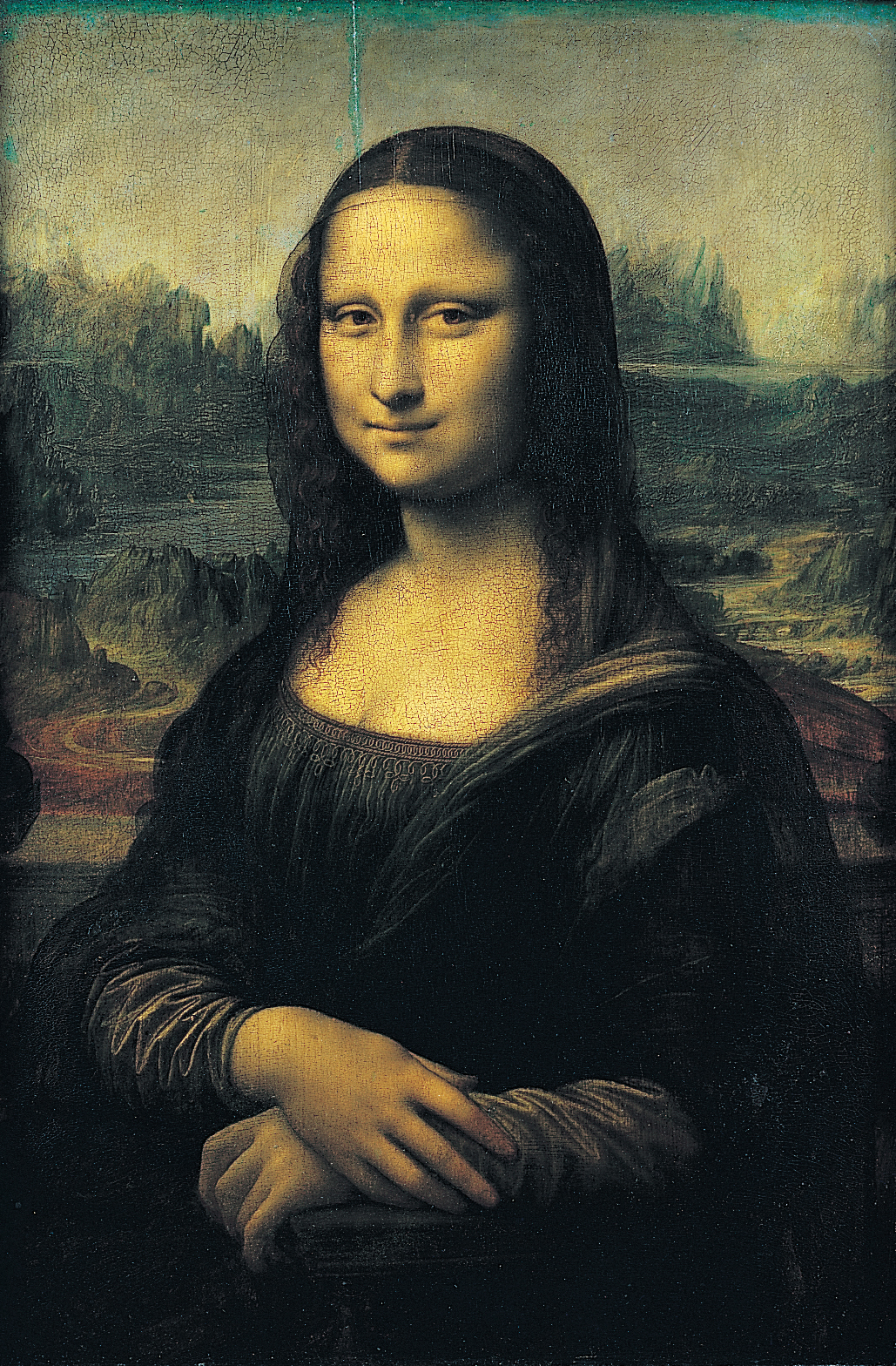 da Vinci
Mona Lisa
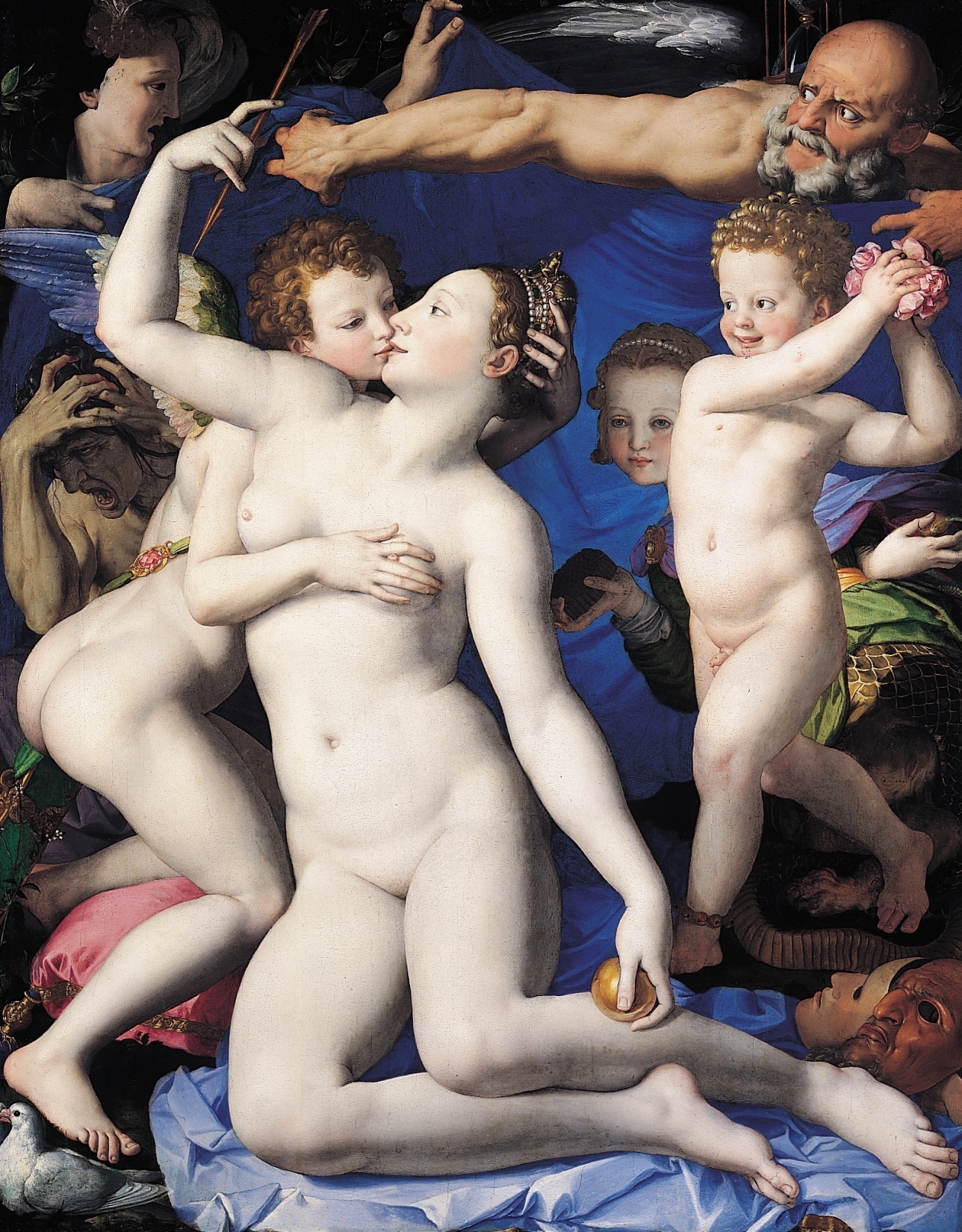 Bronzino
Venus Cupid Folly and Time
Mannerism
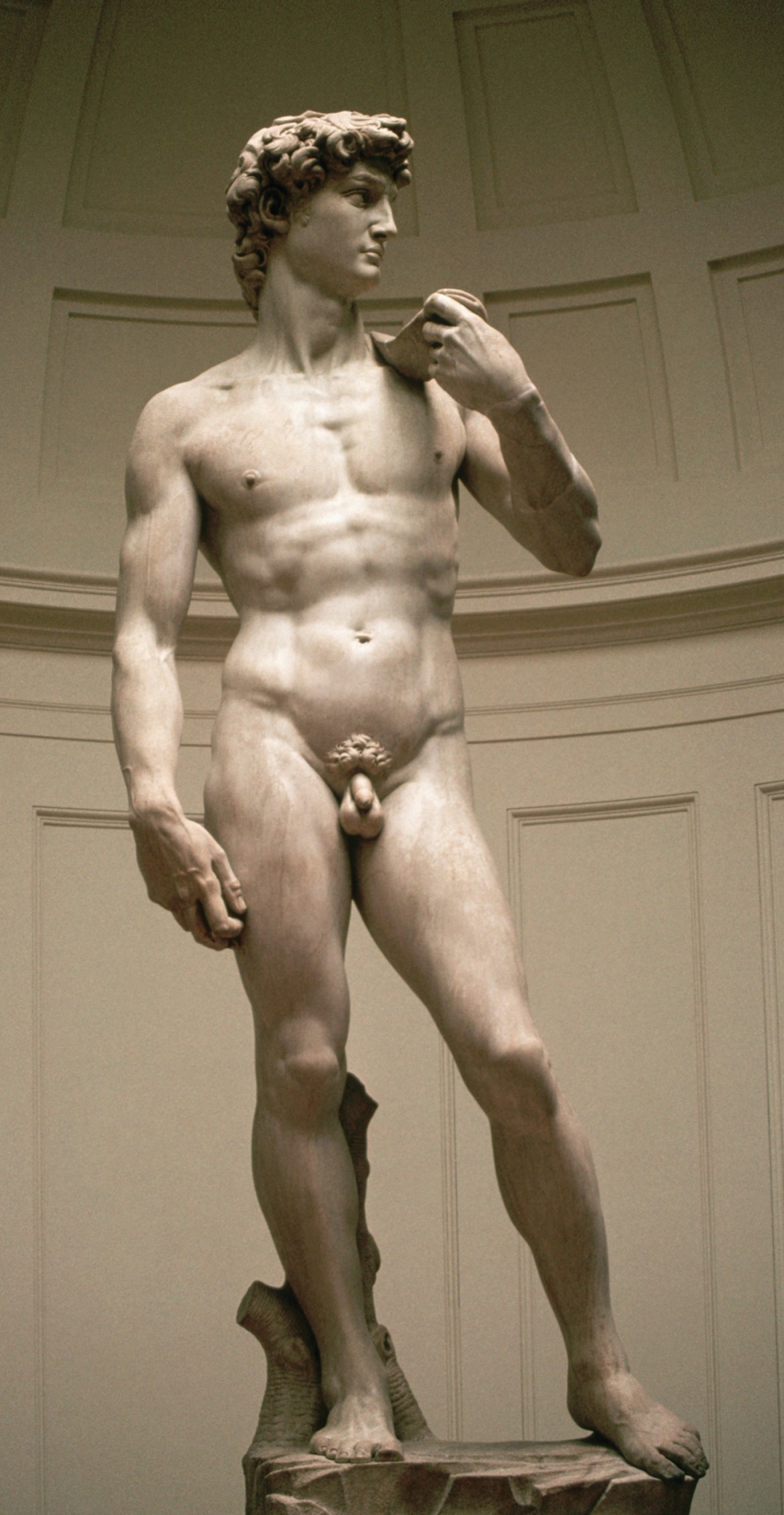 Michelangelo
David
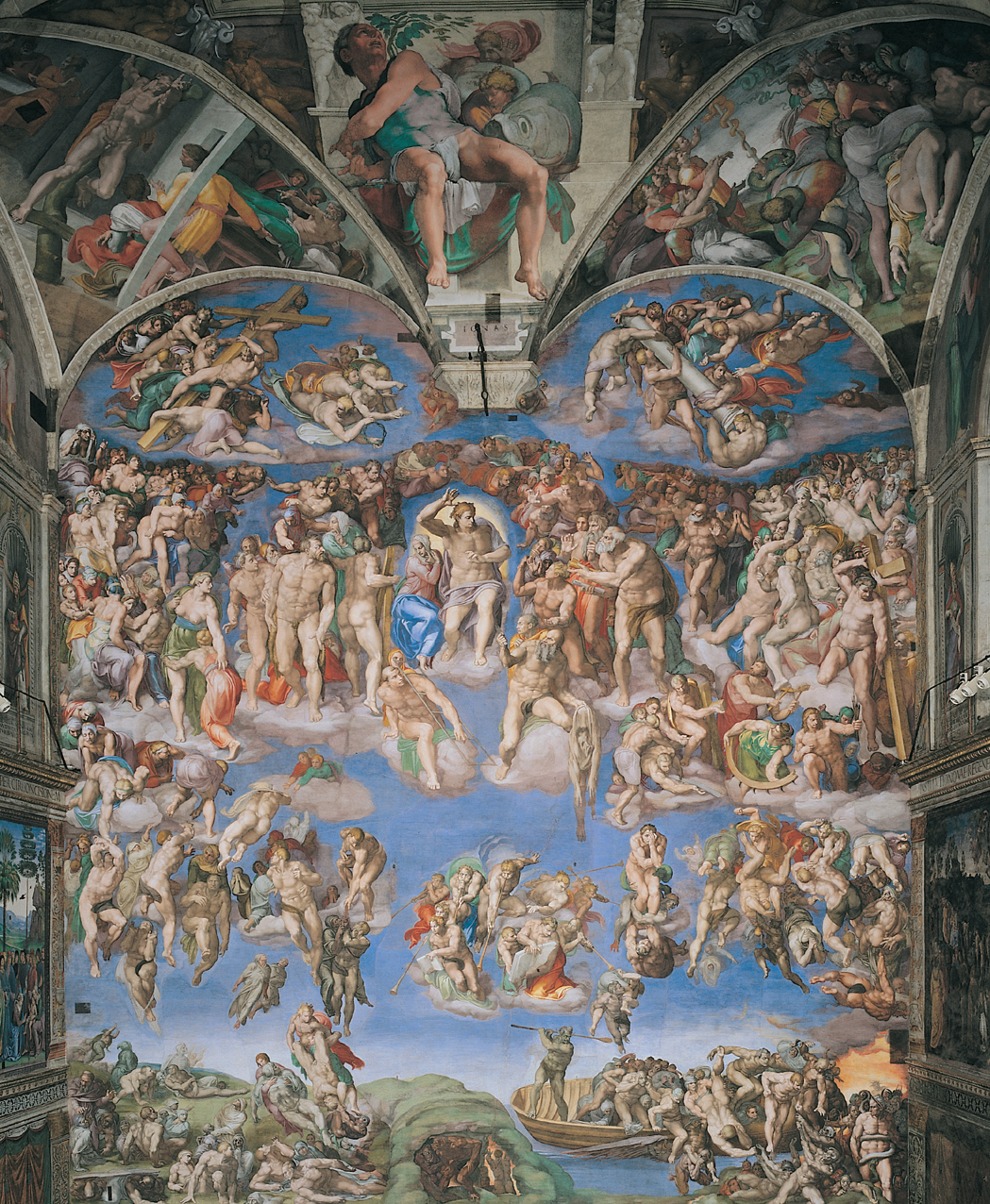 Michelangelo
Last Judgment
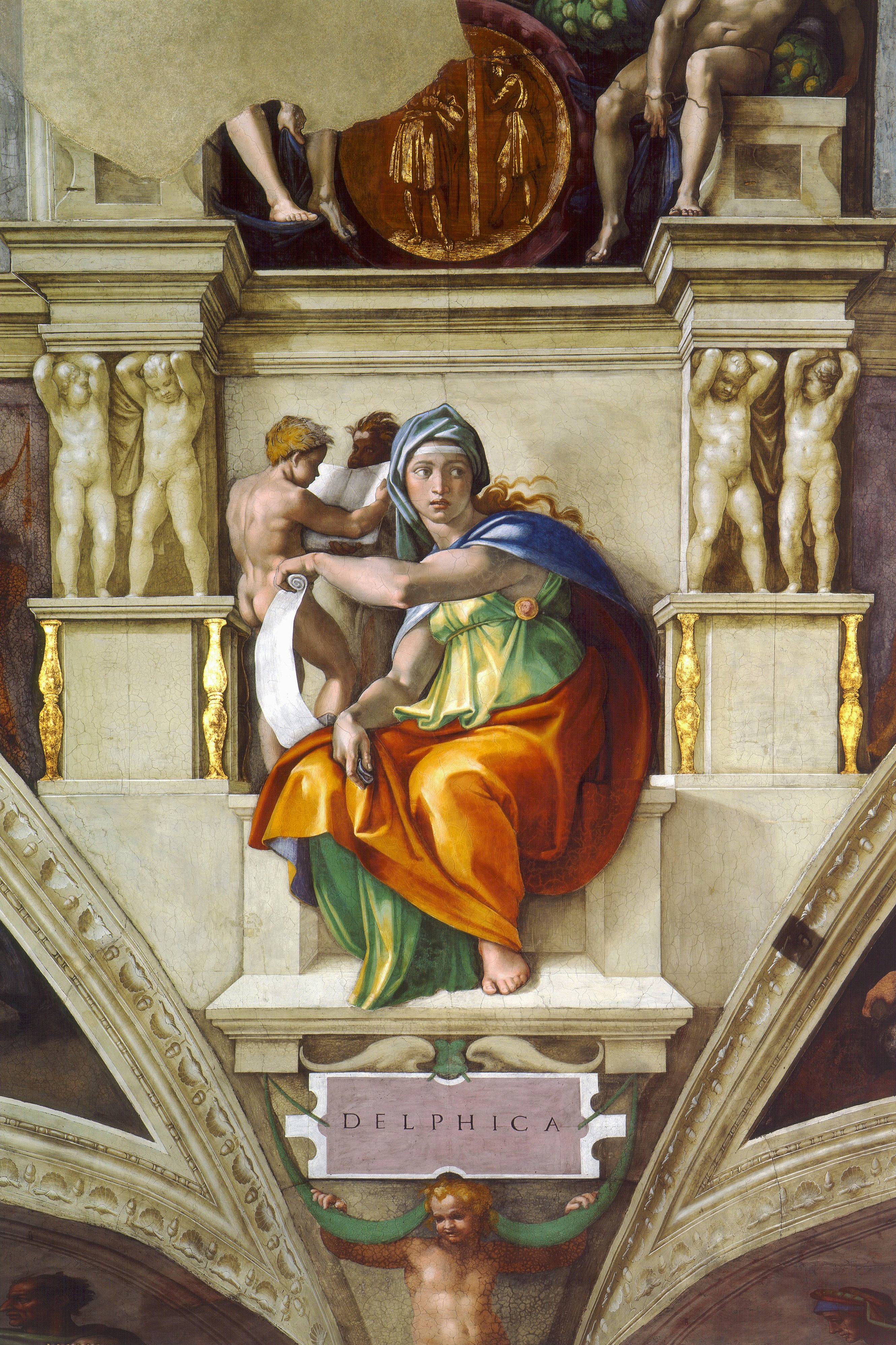 Michelangelo
Delphic Sibyl,
Sistine Chapel
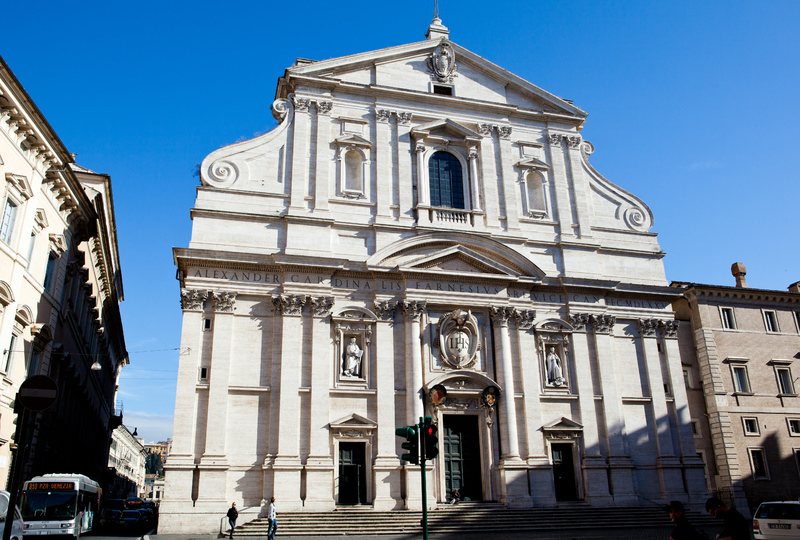 Della Porta
Il Gesu facade
Mannerism
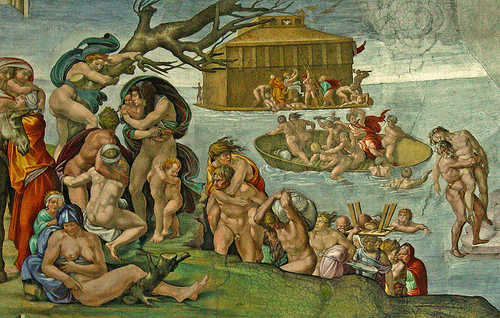 Michelangelo
The Flood, 
Sistine Chapel
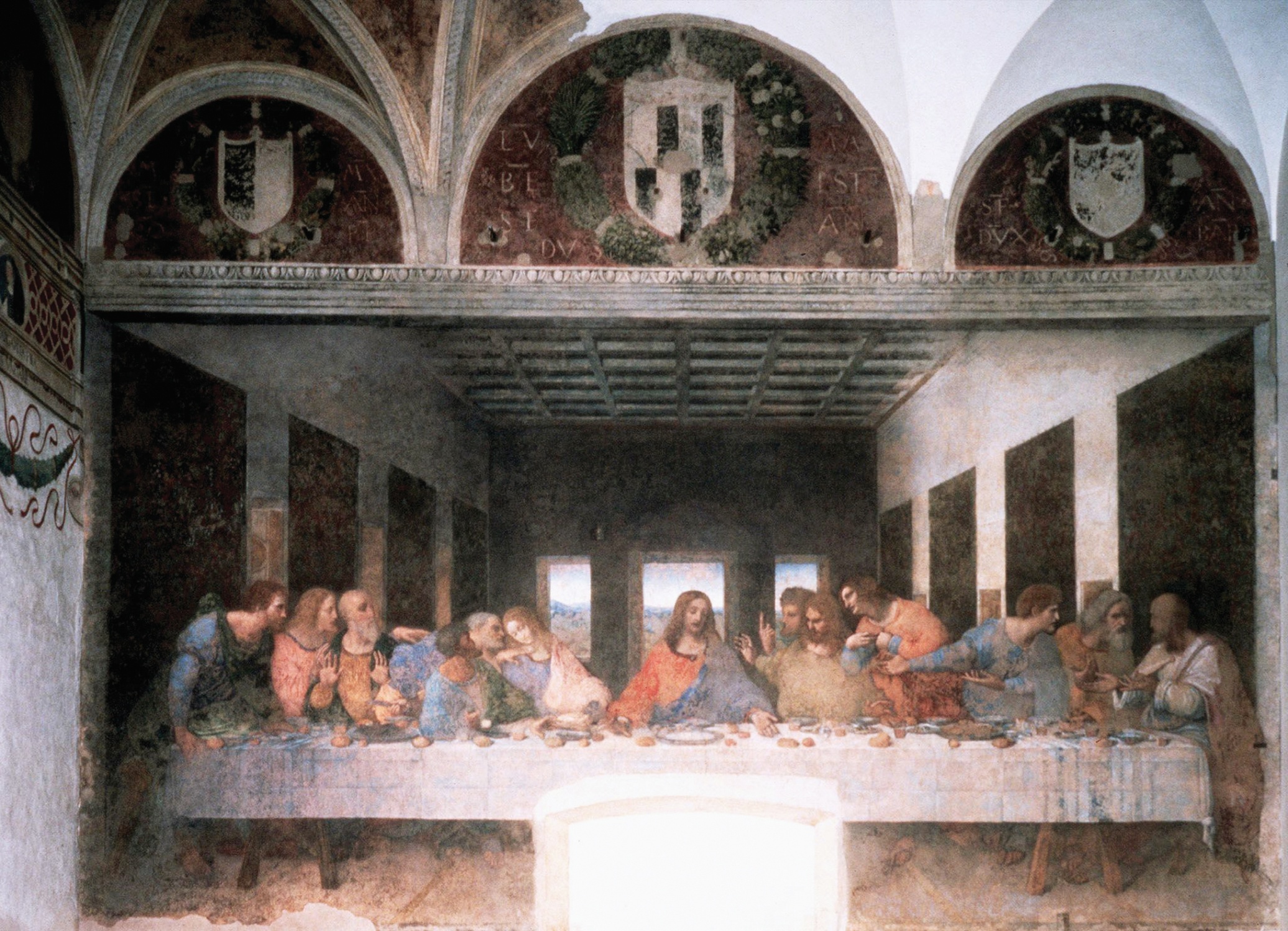 da Vinci
The Last Supper
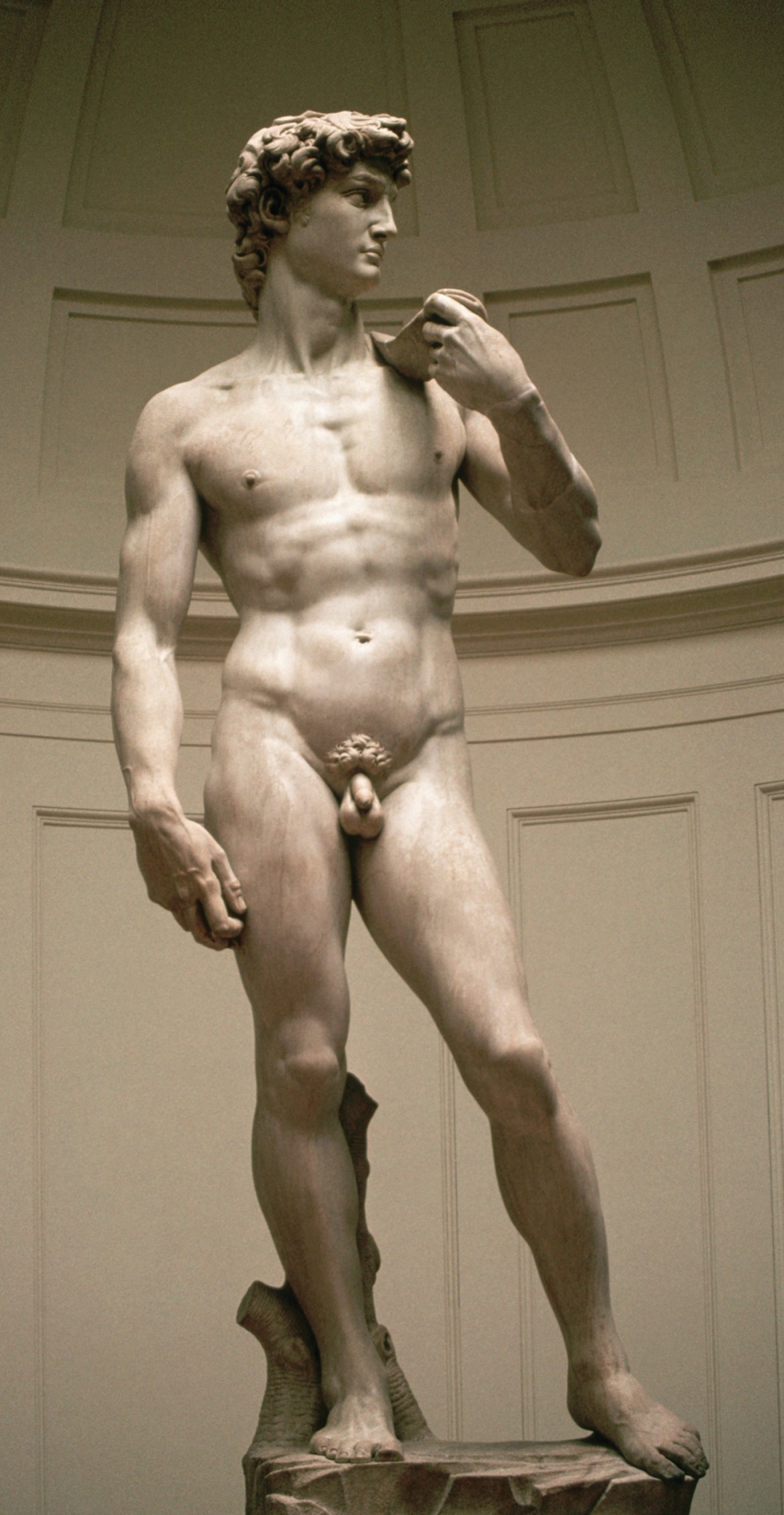 Michelangelo
David
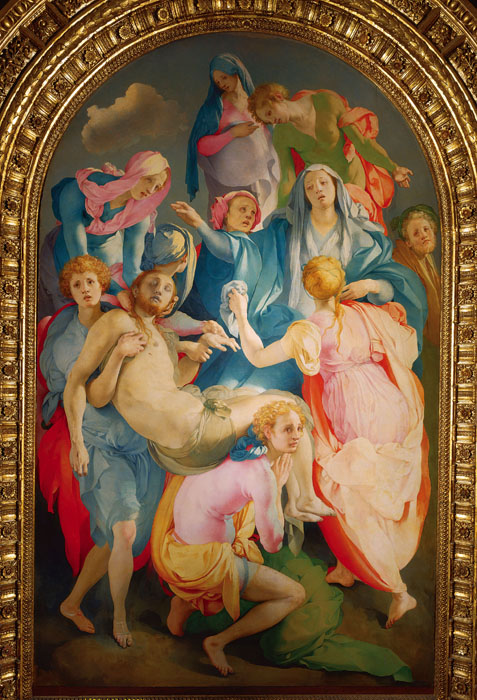 Pontormo
Entombment of Christ
Mannerism
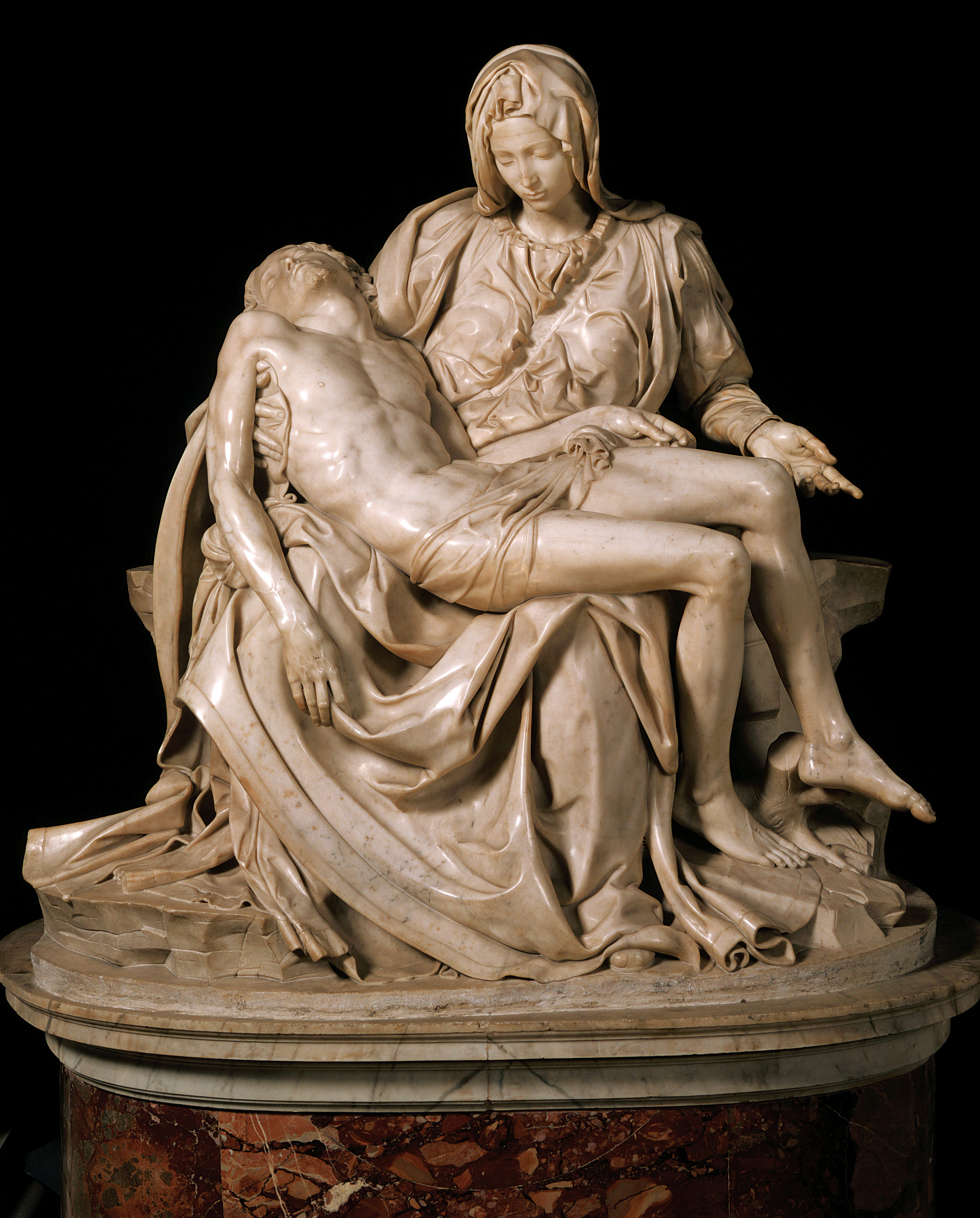 Michelangelo
Pieta
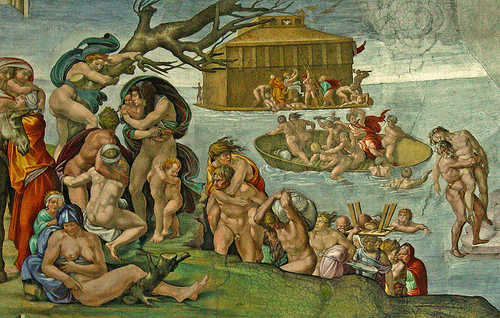 Michelangelo
The Flood, 
Sistine Chapel
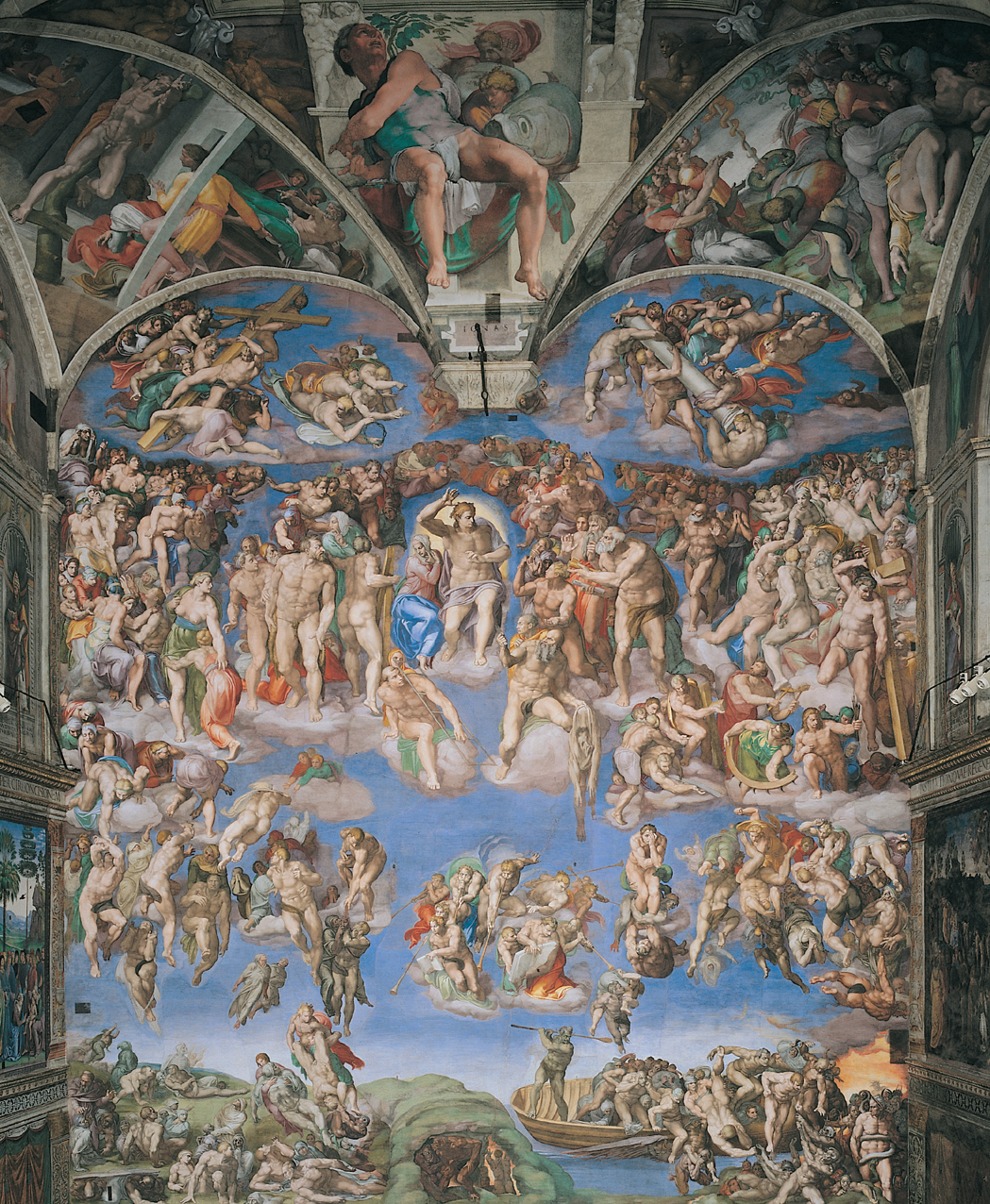 Michelangelo
Last Judgment
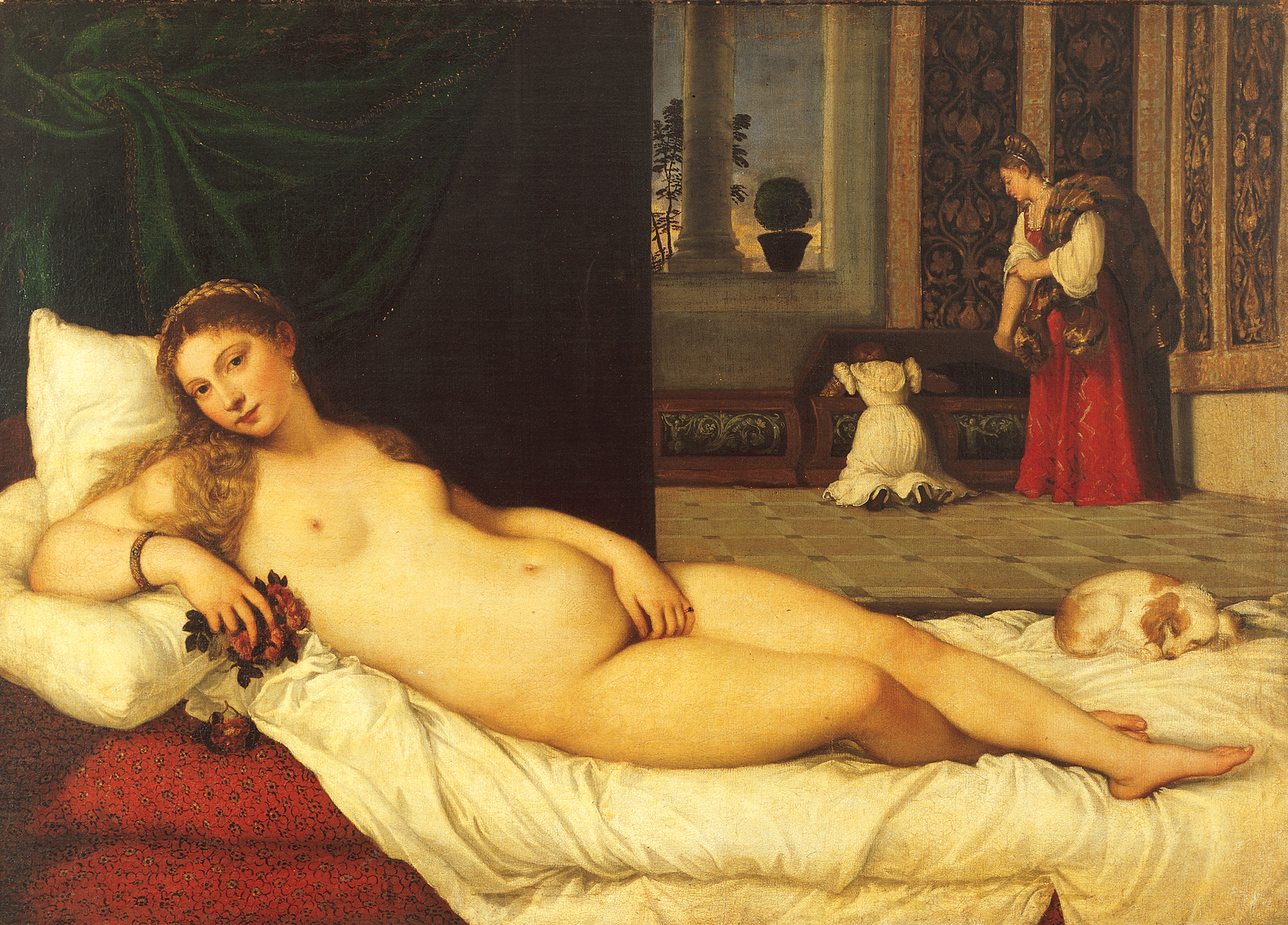 Titian
Venus of Urbino
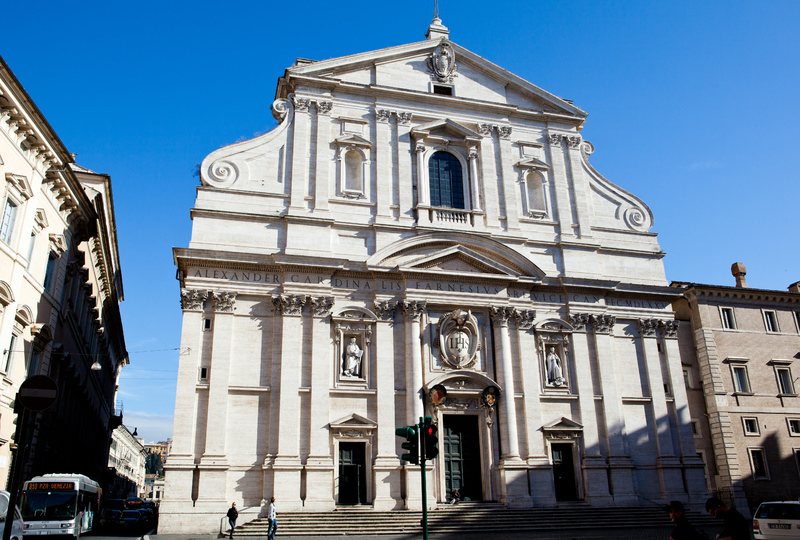 Della Porta
Il Gesu facade
Mannerism